الصف الثاني ثانوي
الرياضيات (4) ريض 262
رمز المقرر
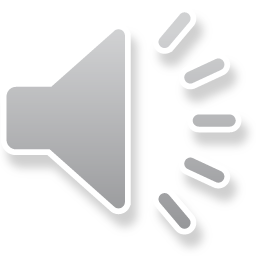 الدوال المثلثية للزوايا
Trigonometric  Functions of General Angles
الدوال المثلثية للزوايا
الأهداف
يتوقع منك عزيزي الطالب بعد نهاية هذا الدرس، أن تكون قادرًا على أن:
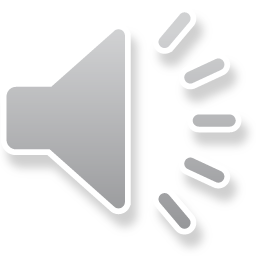 1. أن توجد قيم الدوال المثلثية لأي زاوية.
2. أن توجد قيم الدوال المثلثية باستعمال زوايا الإسناد.
الدوال المثلثية للزوايا
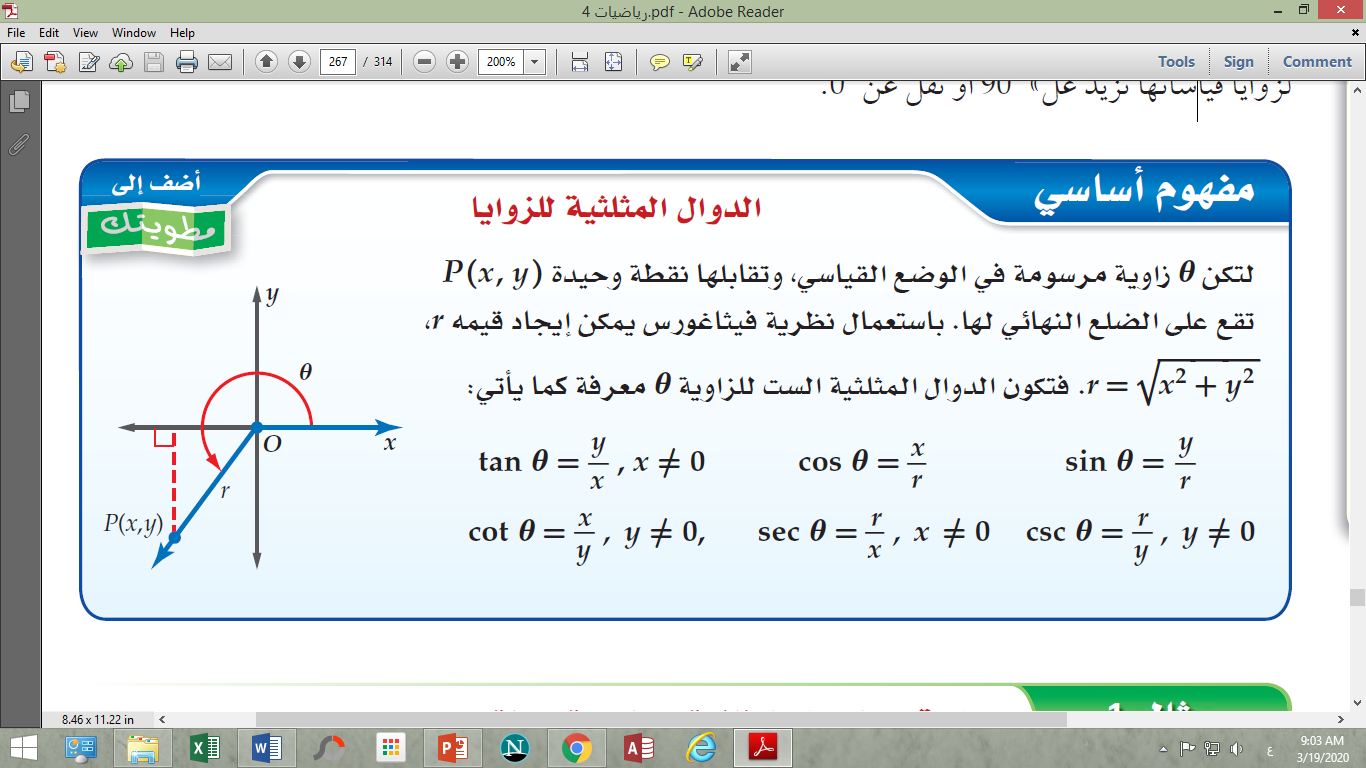 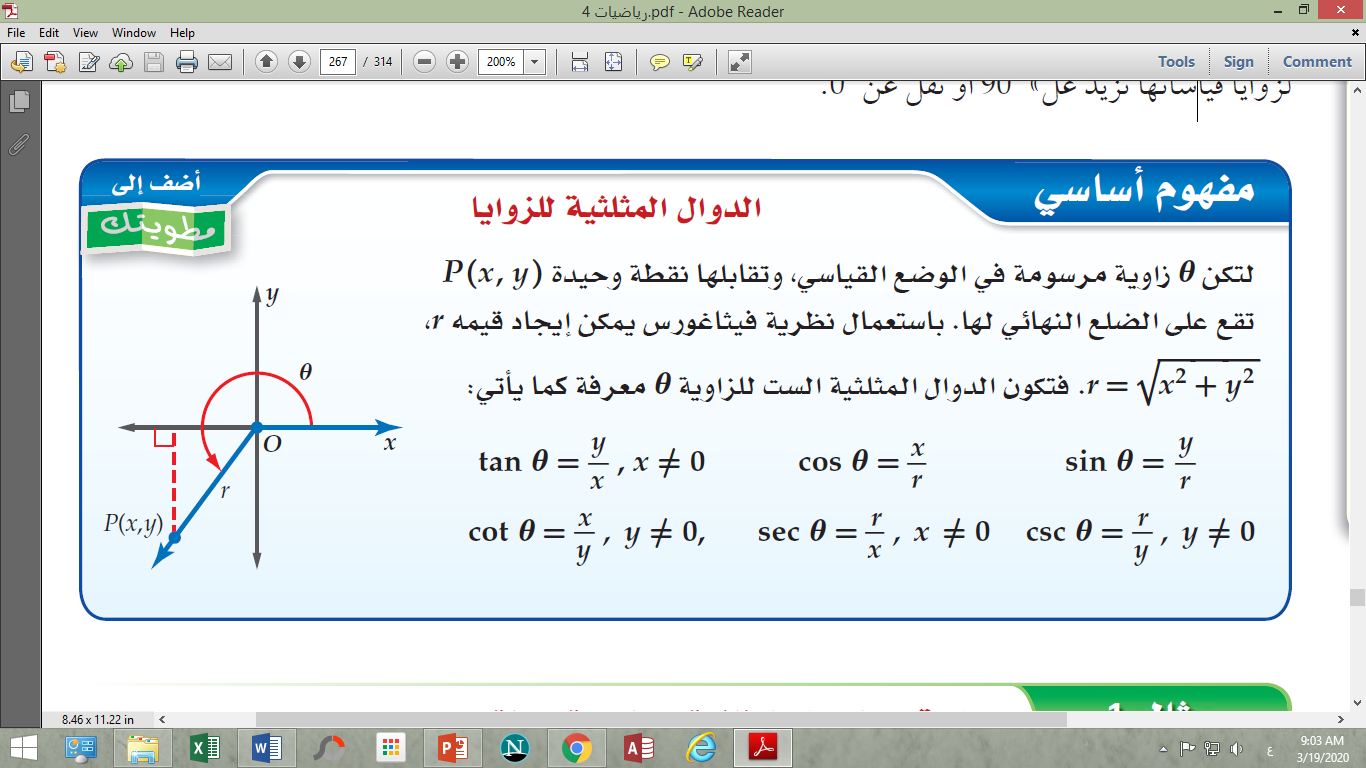 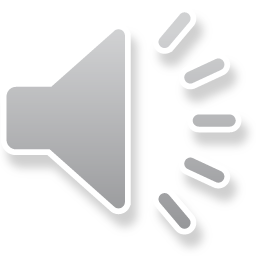 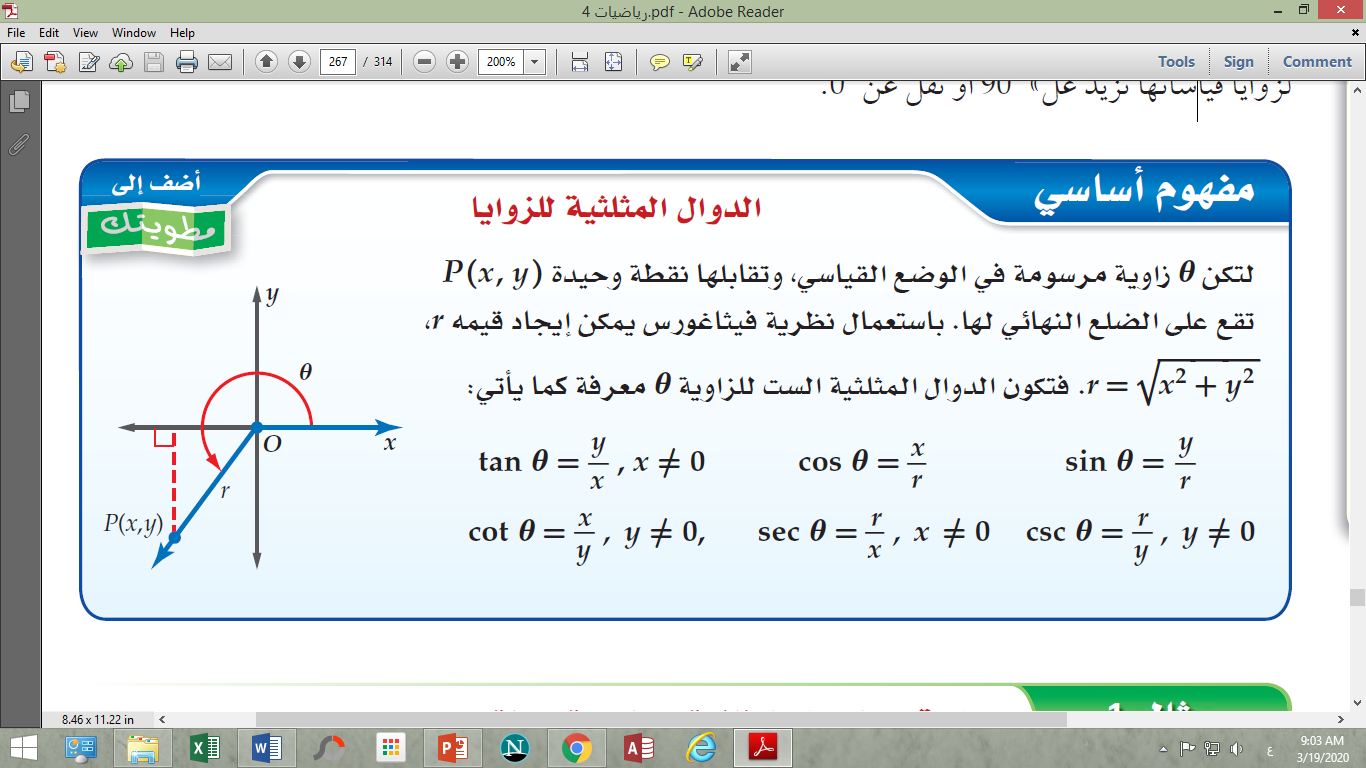 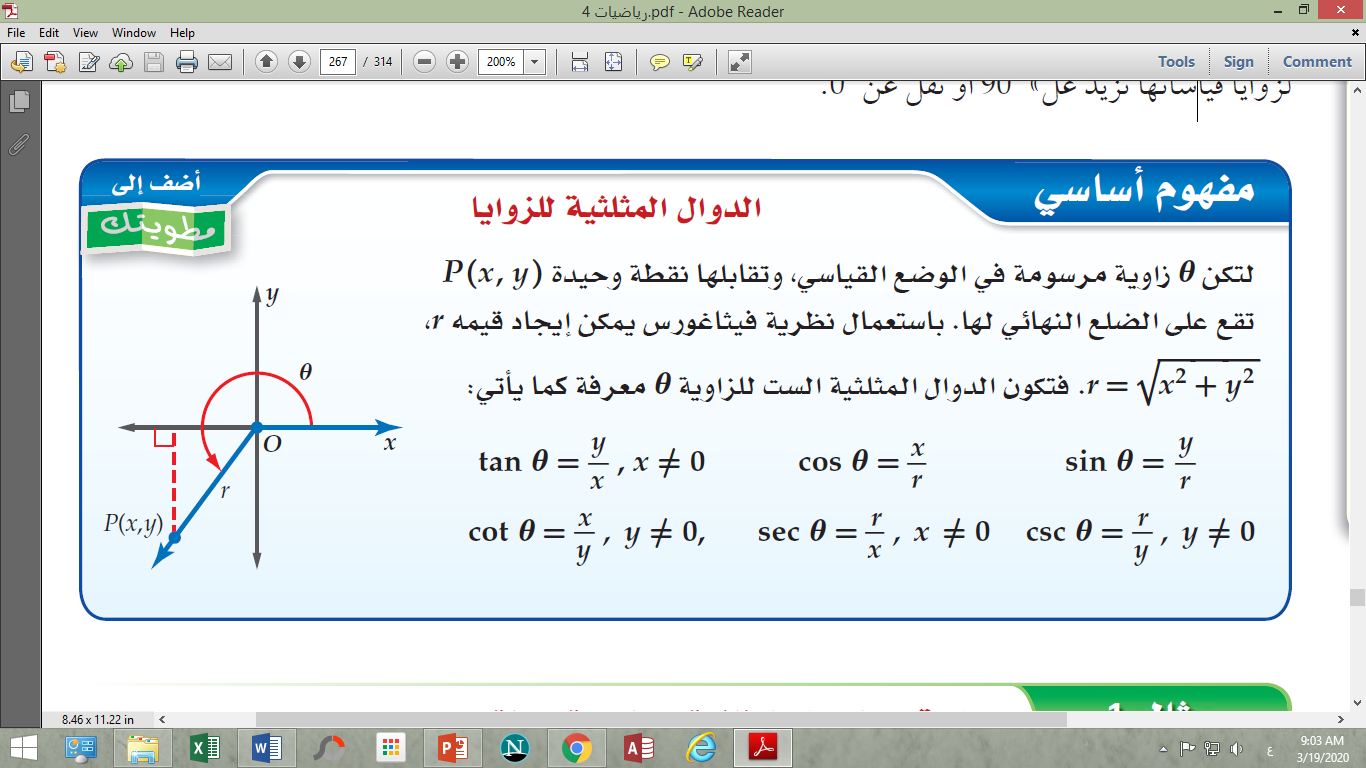 إيجاد قيم الدوال المثلثية بمعلومية نقطة
مثال(1)
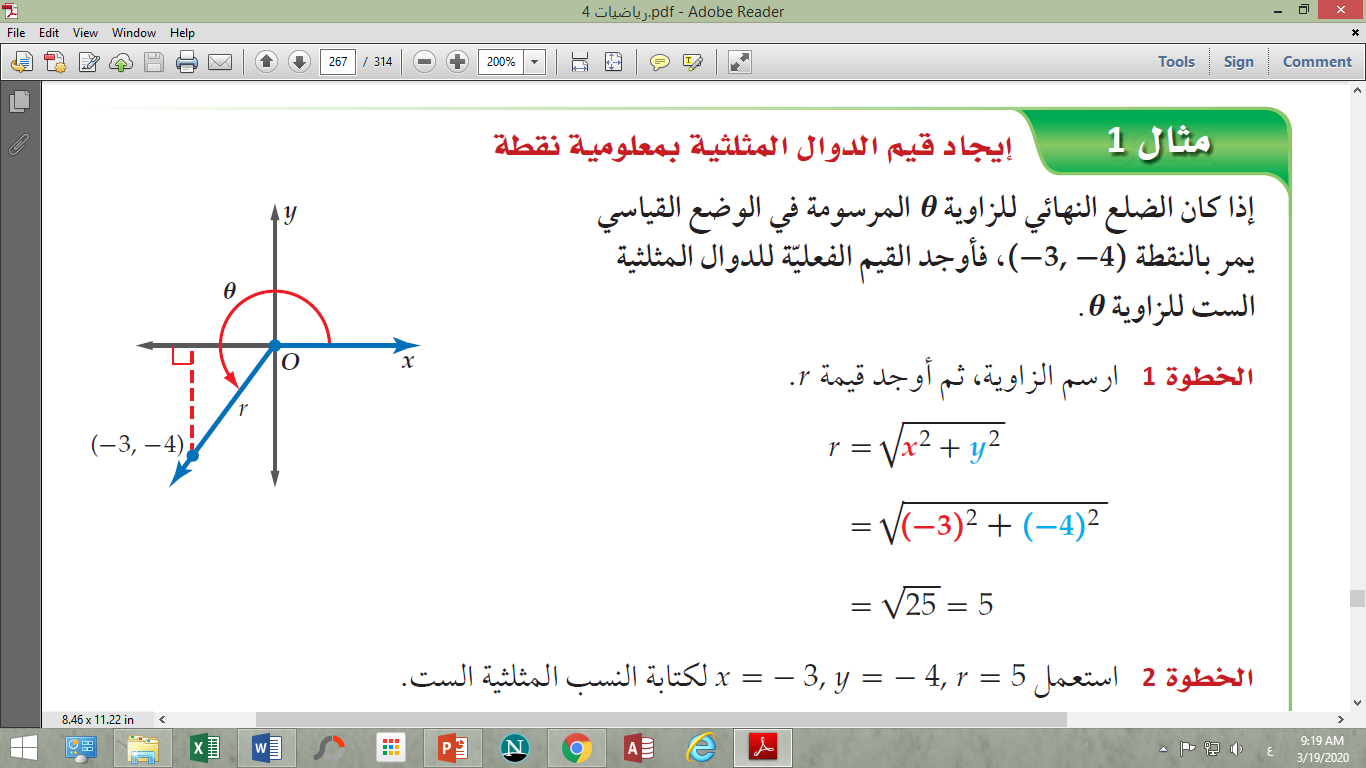 الحل
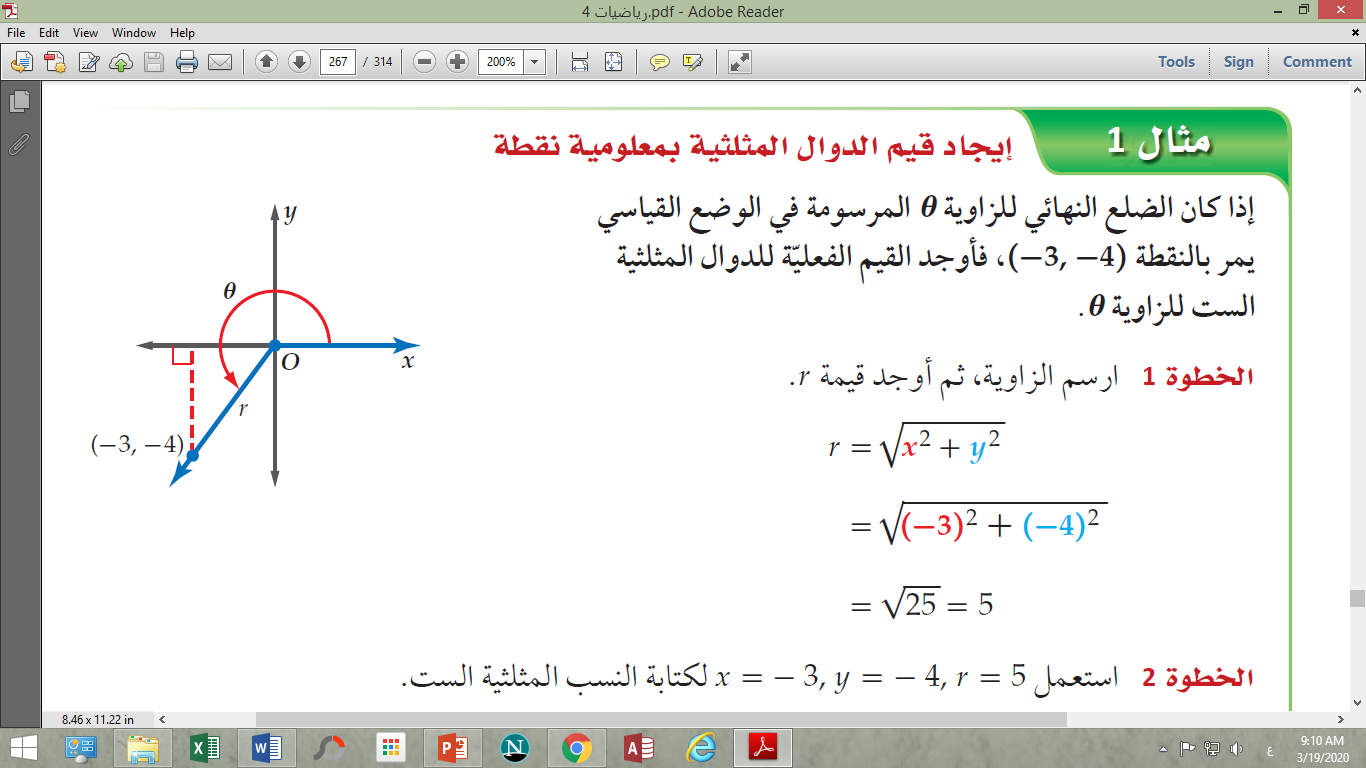 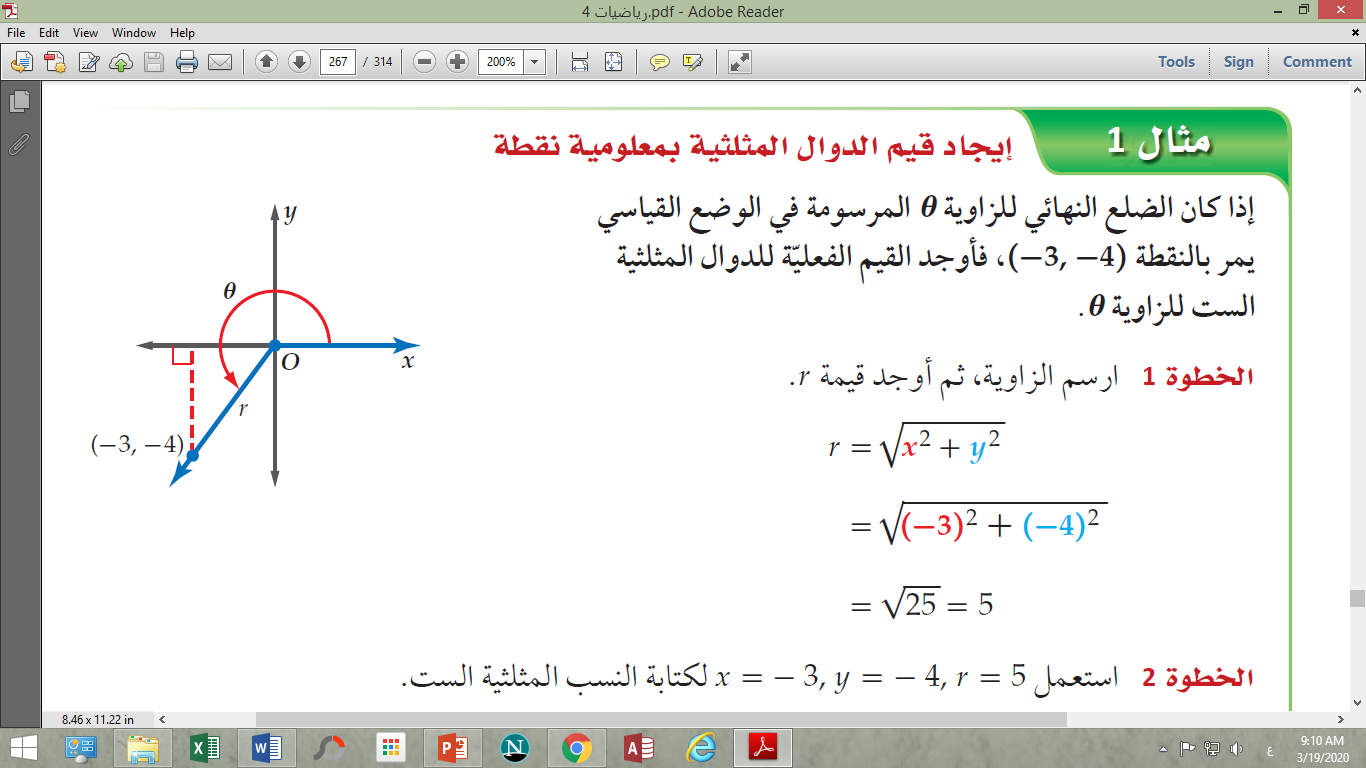 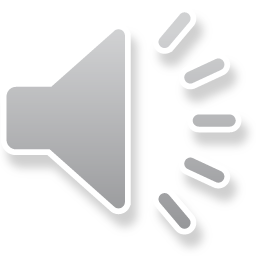 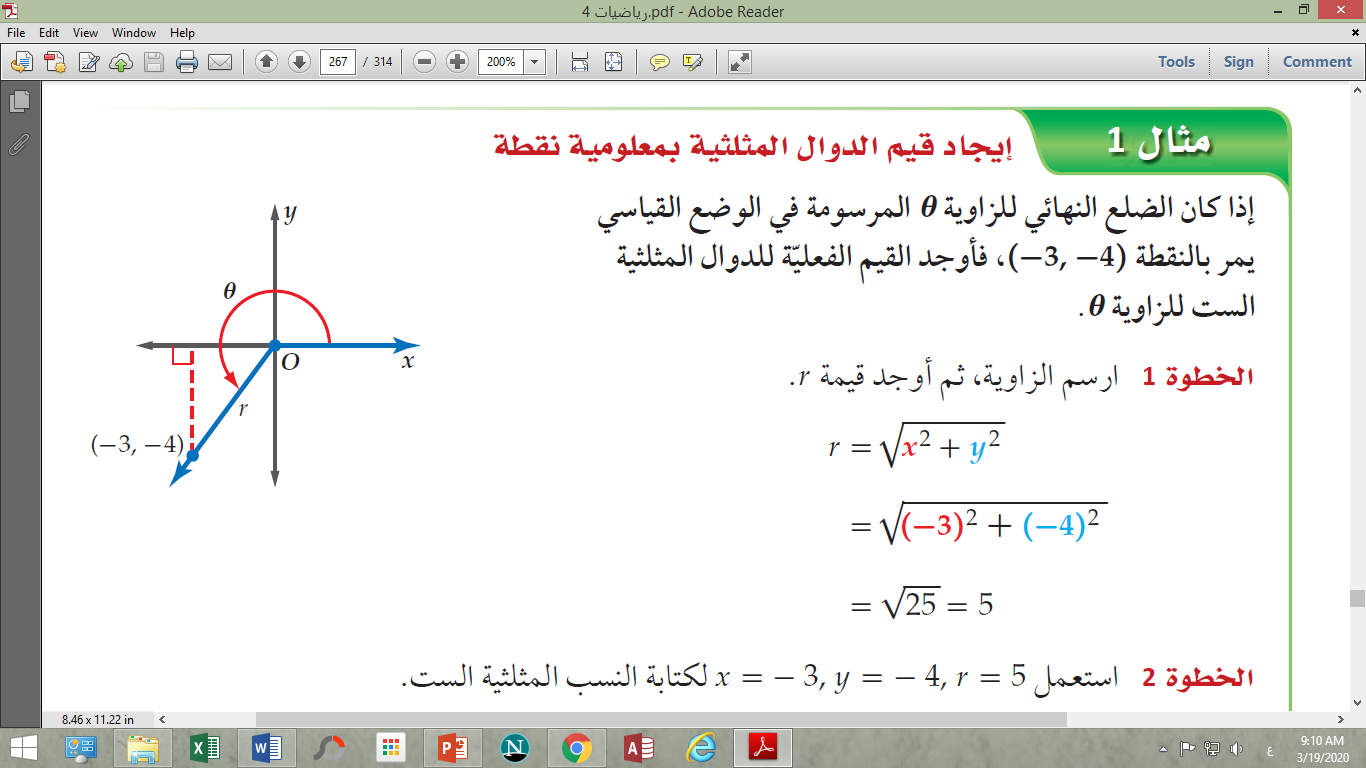 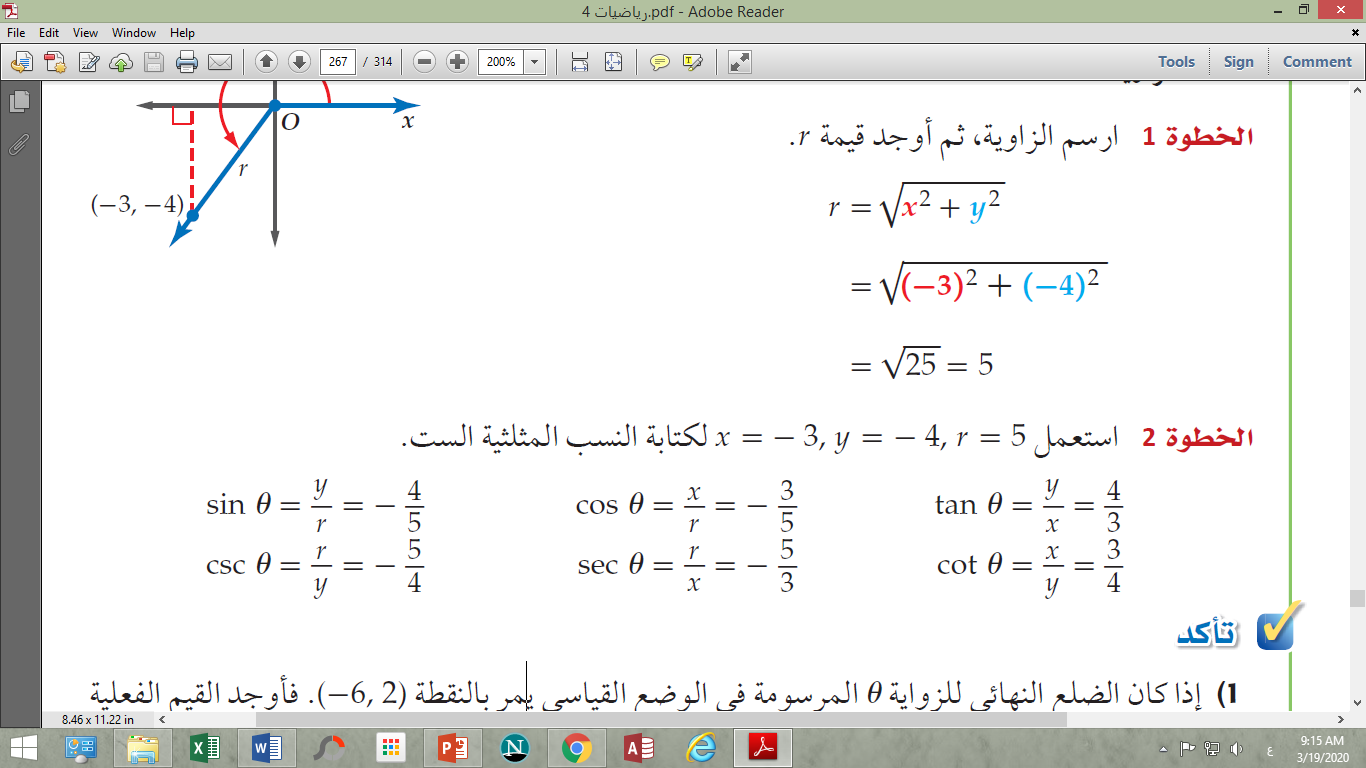 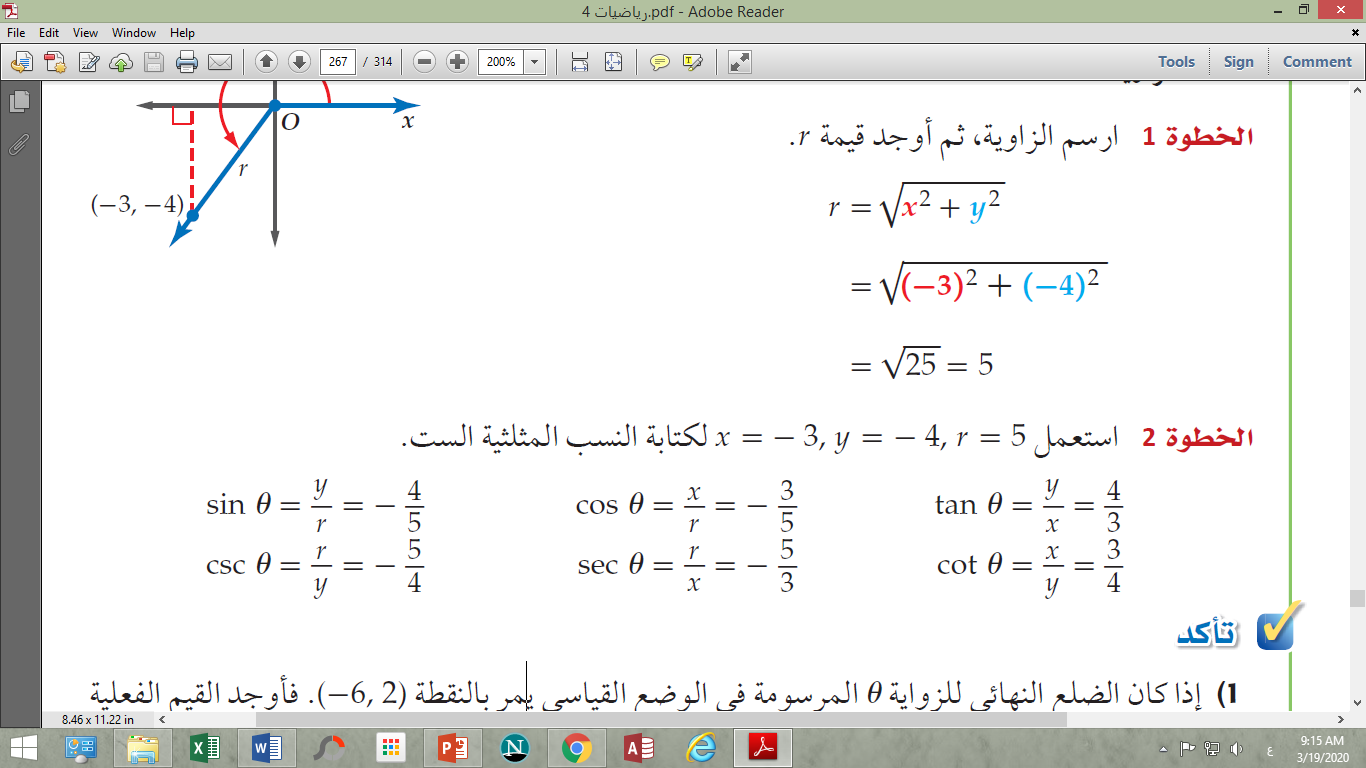 تدريب(1)
الزوايا الربعية
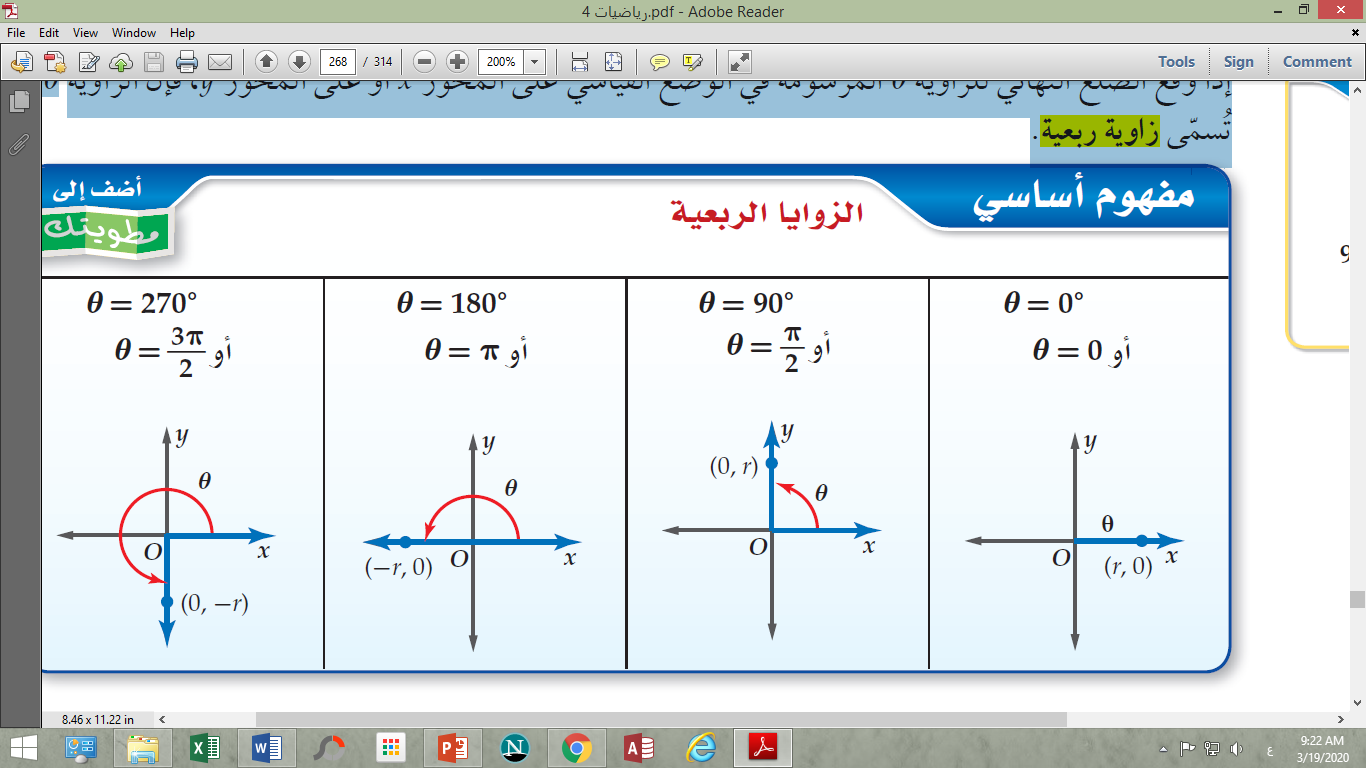 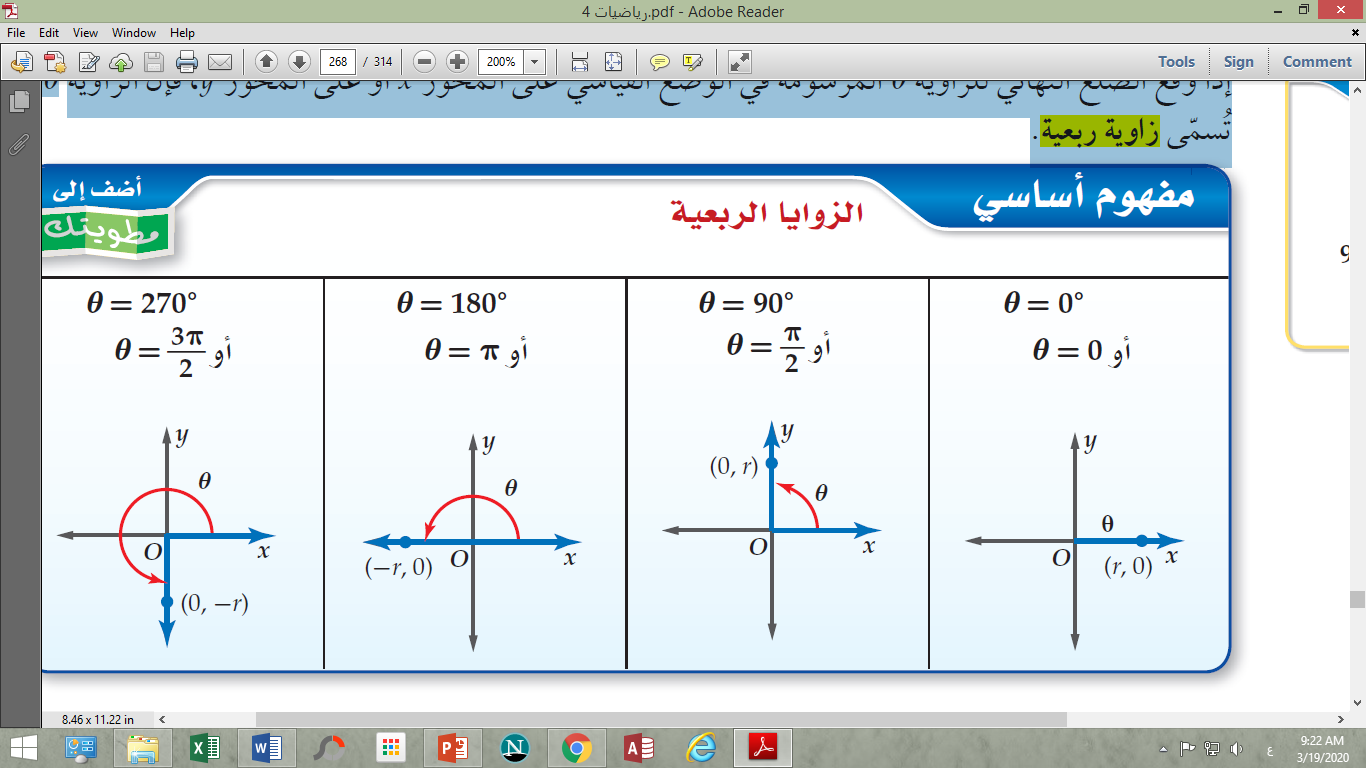 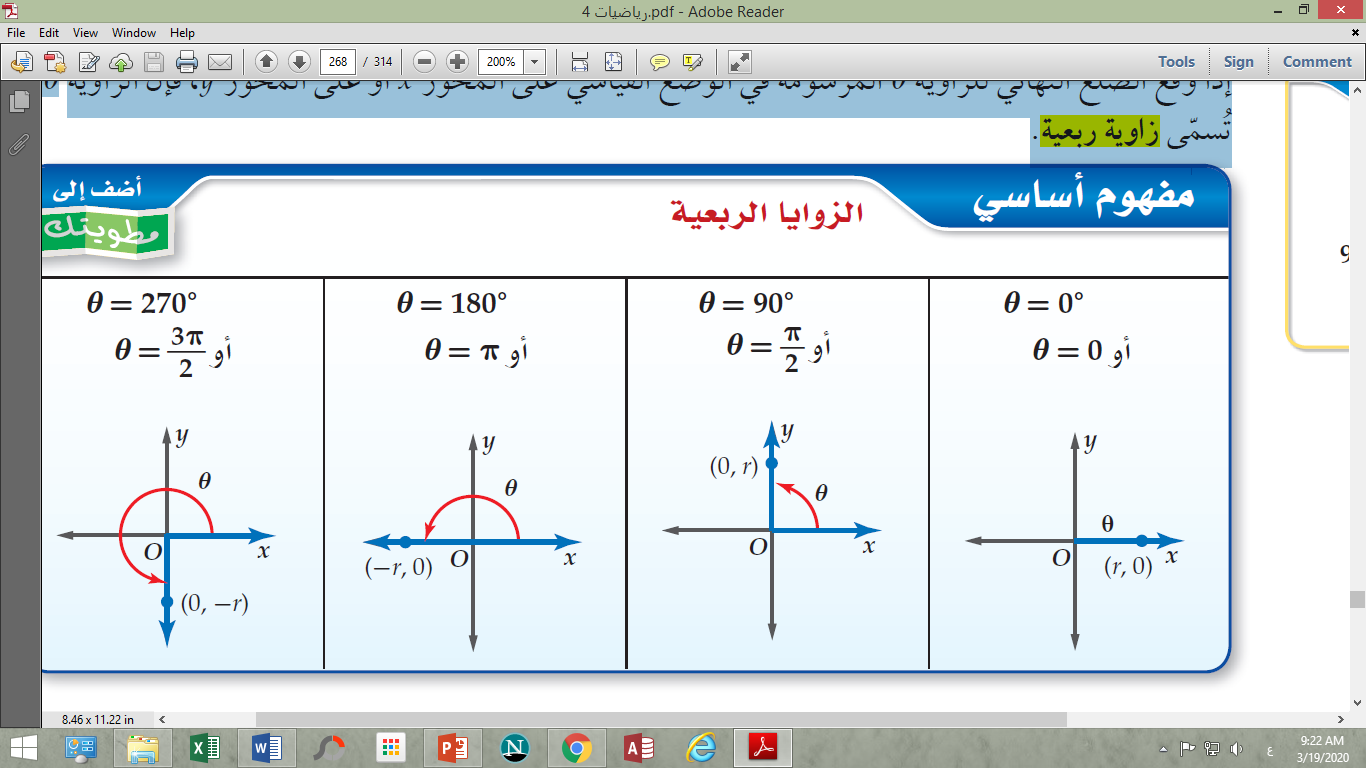 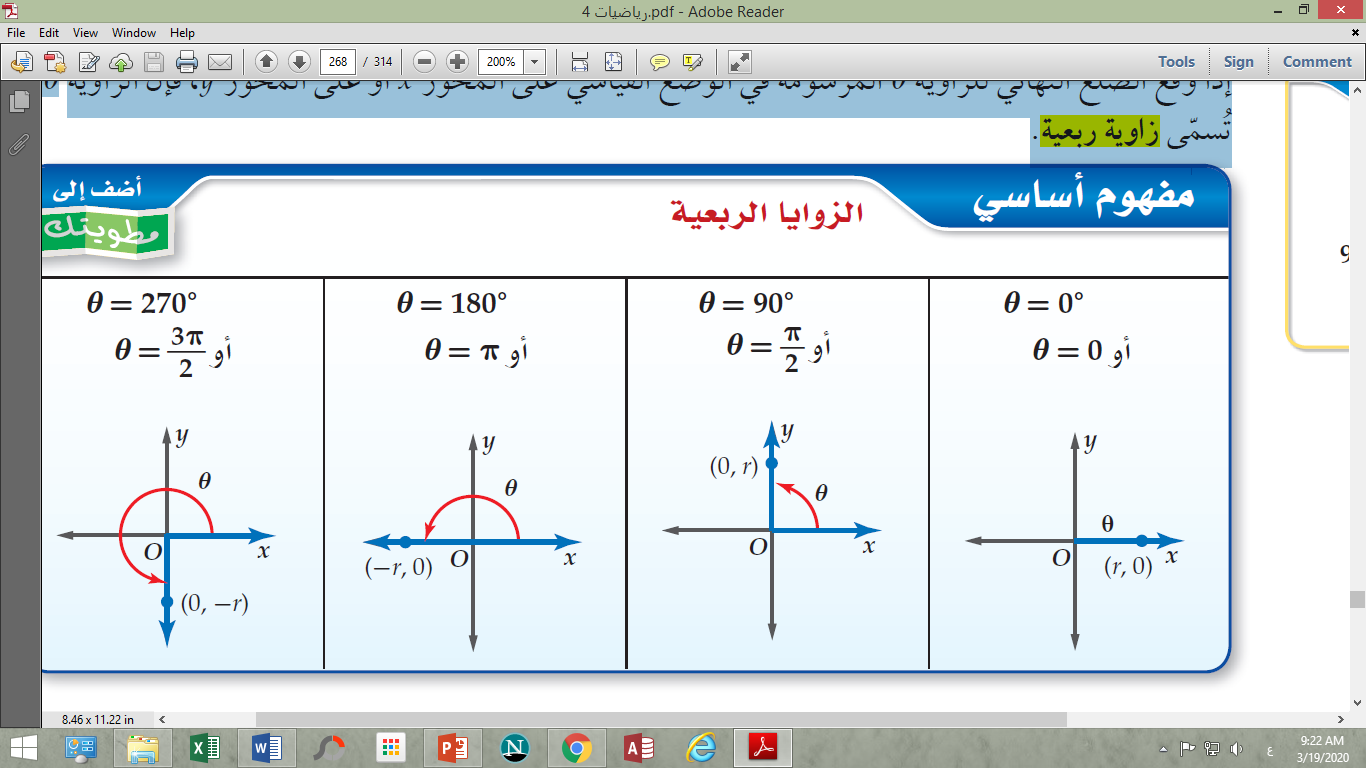 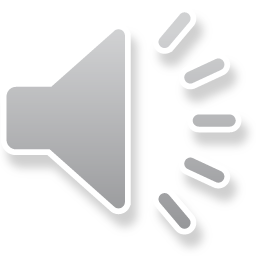 مثال(2)
الزوايا الربعية
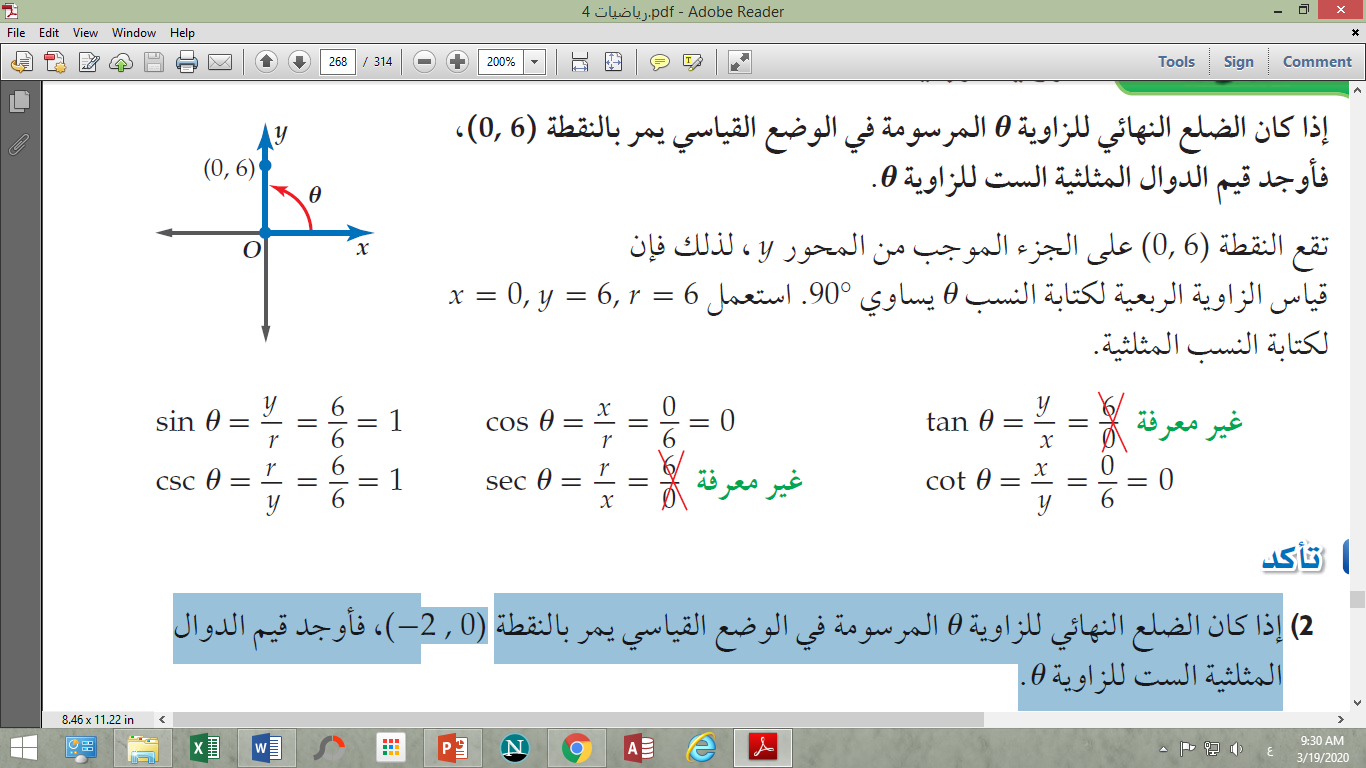 الحل
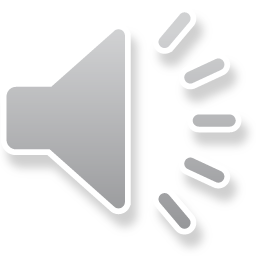 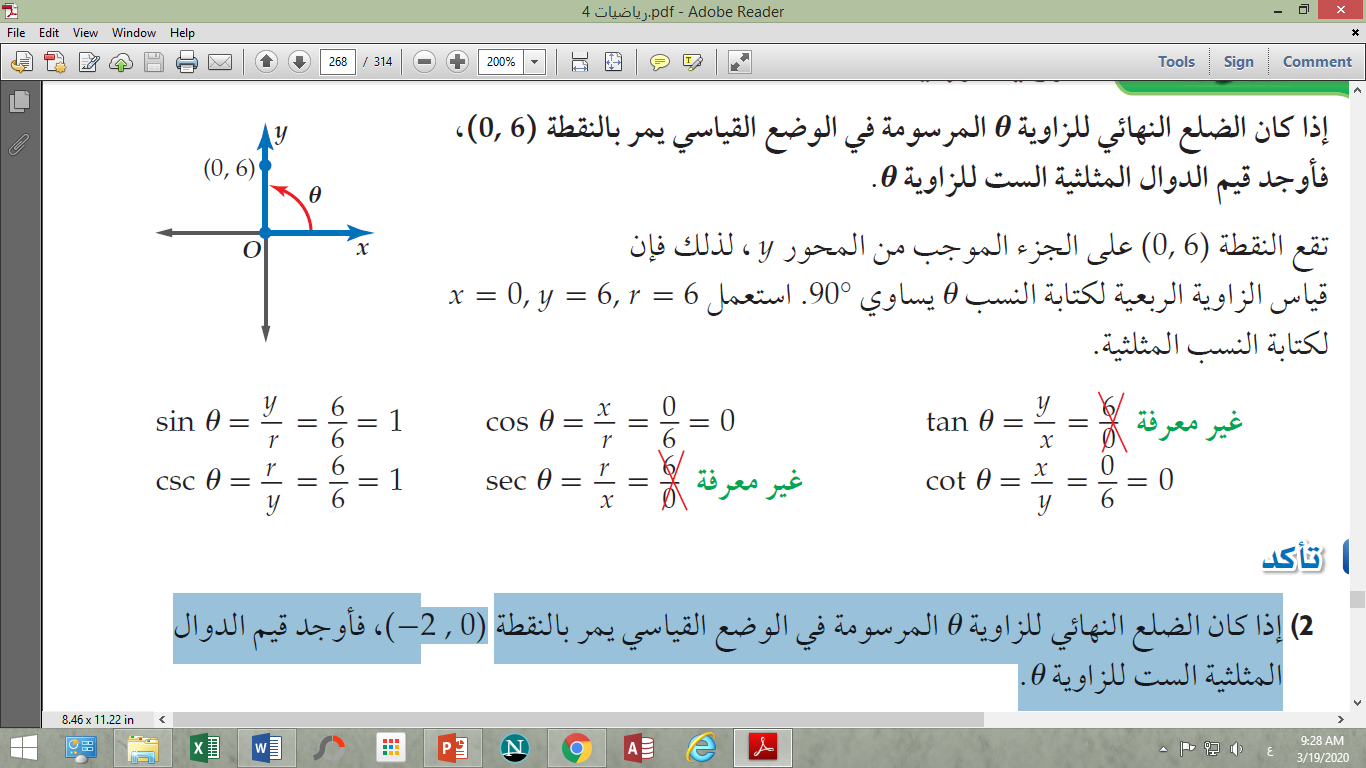 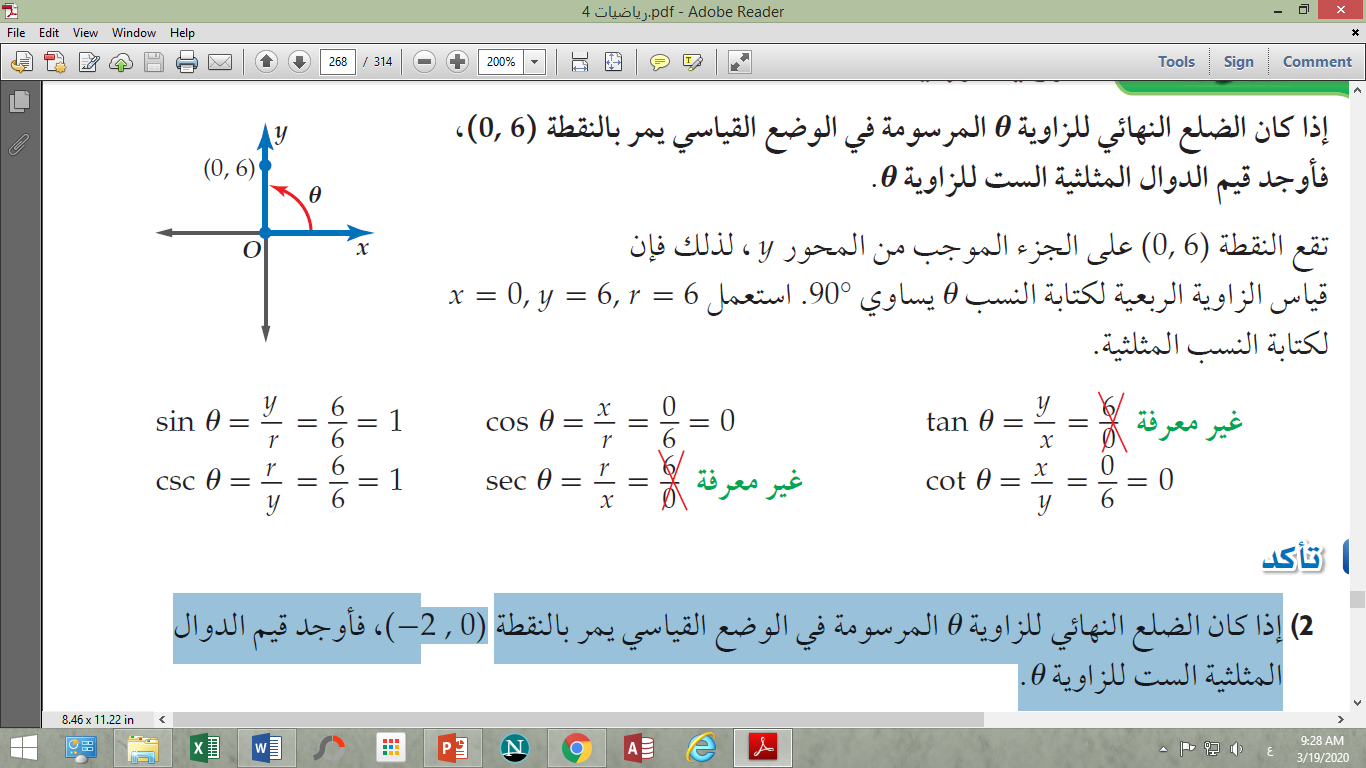 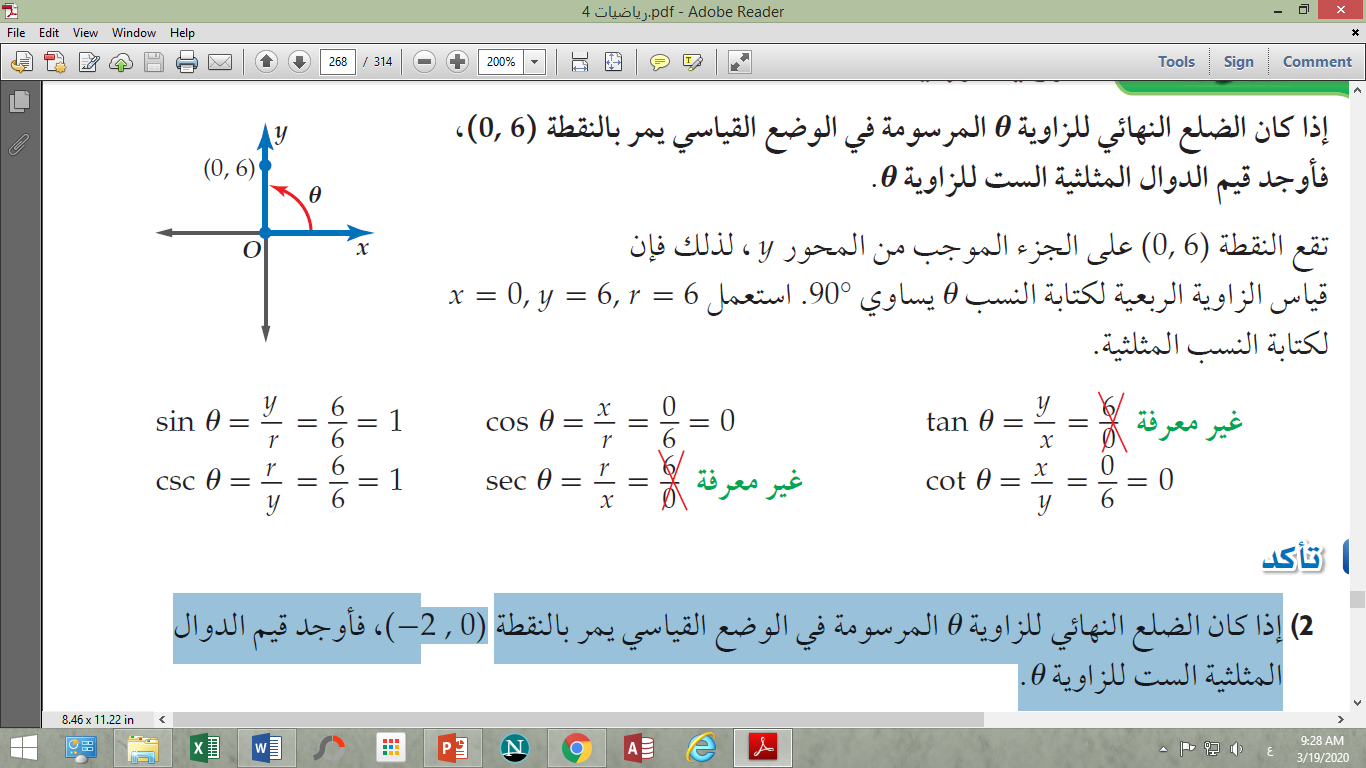 تدريب(2)
الدوال المثلثية باستعمال زوايا الاسناد
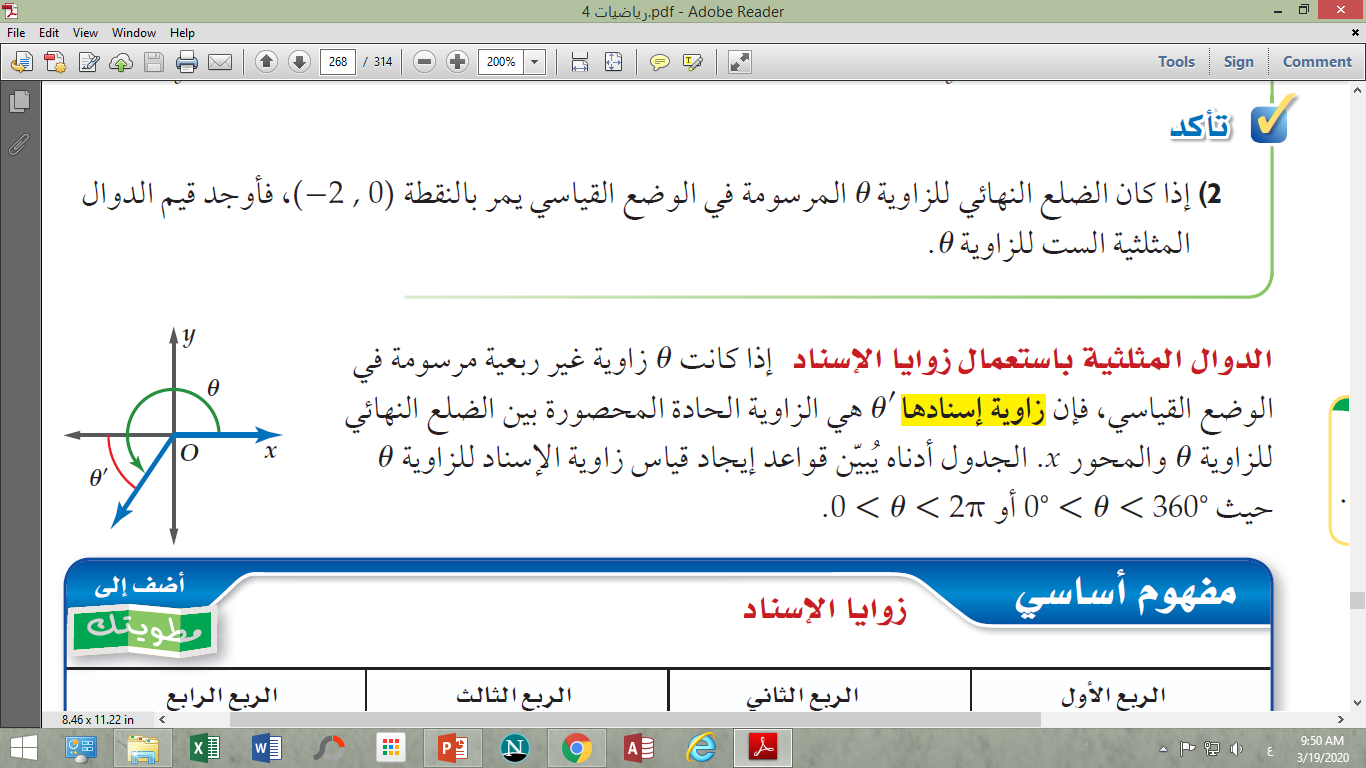 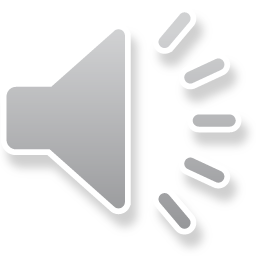 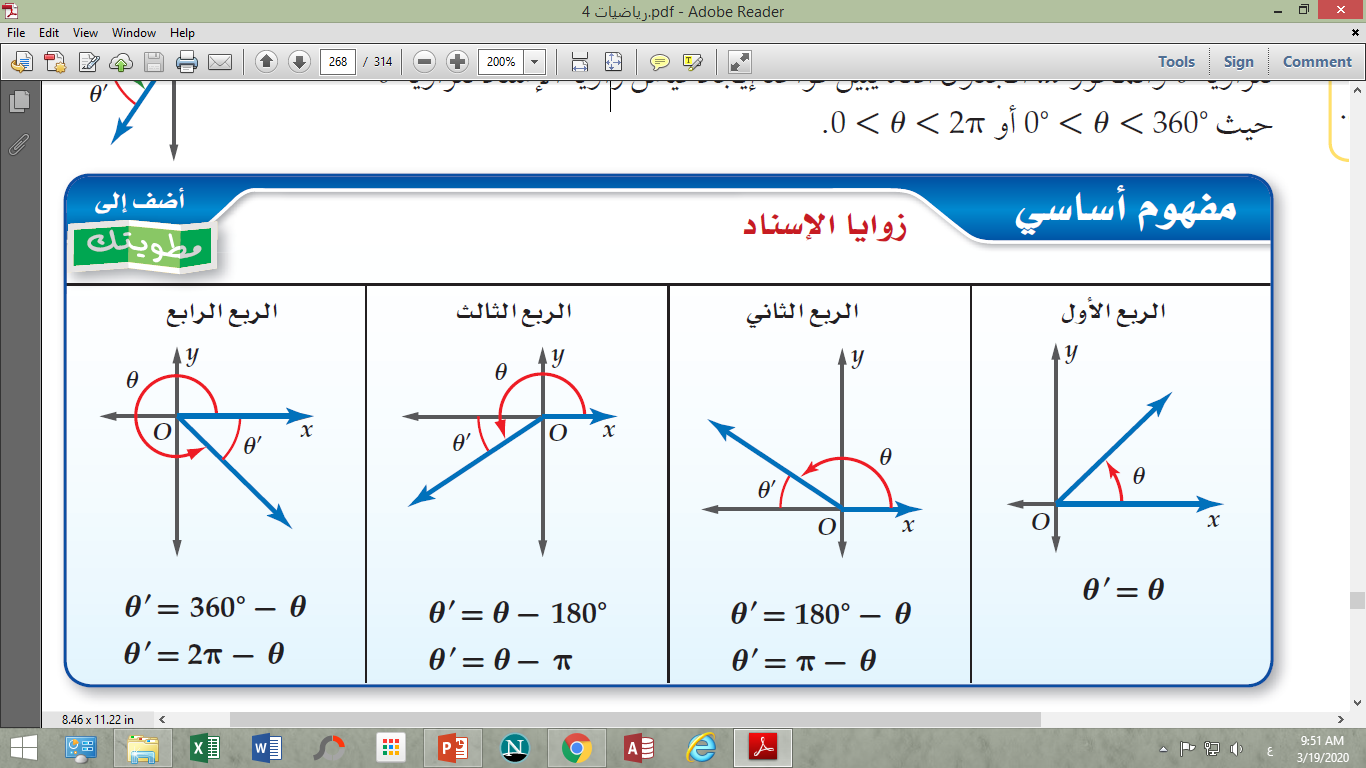 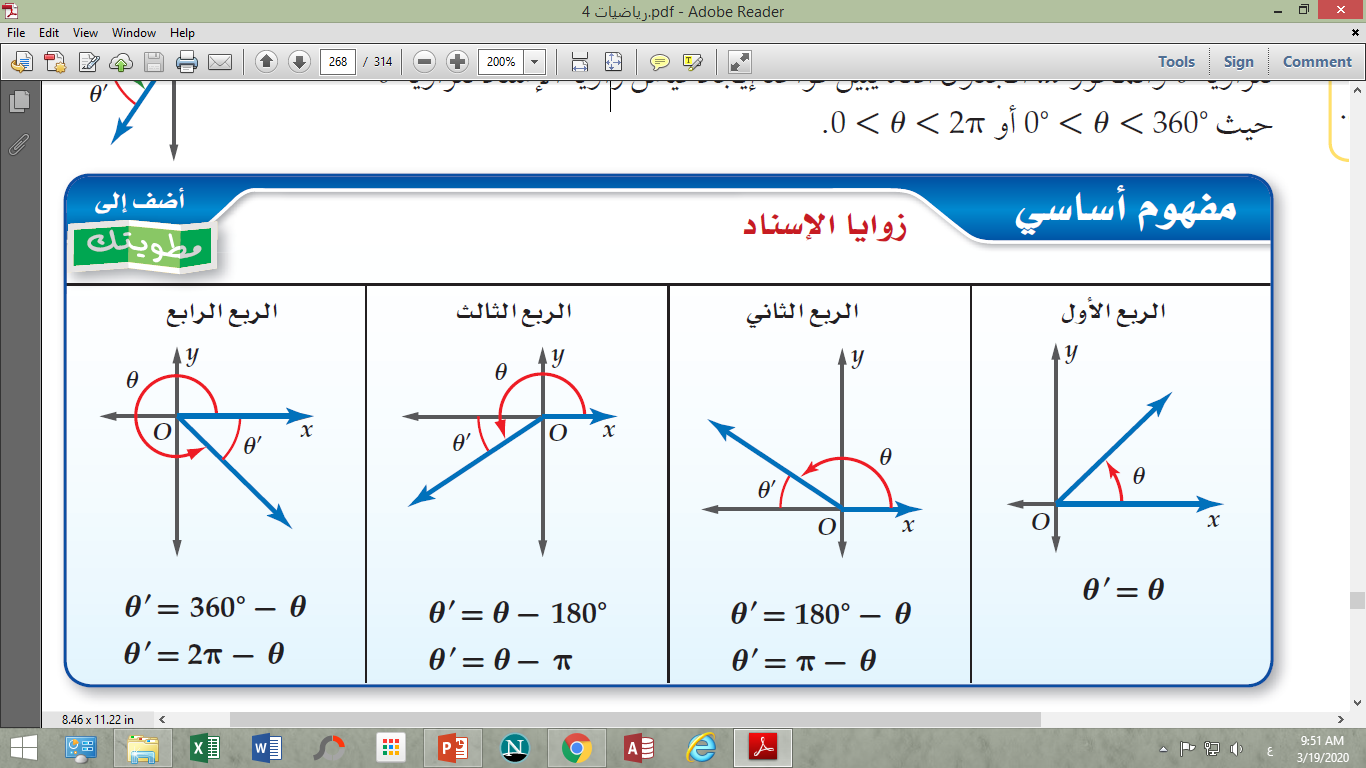 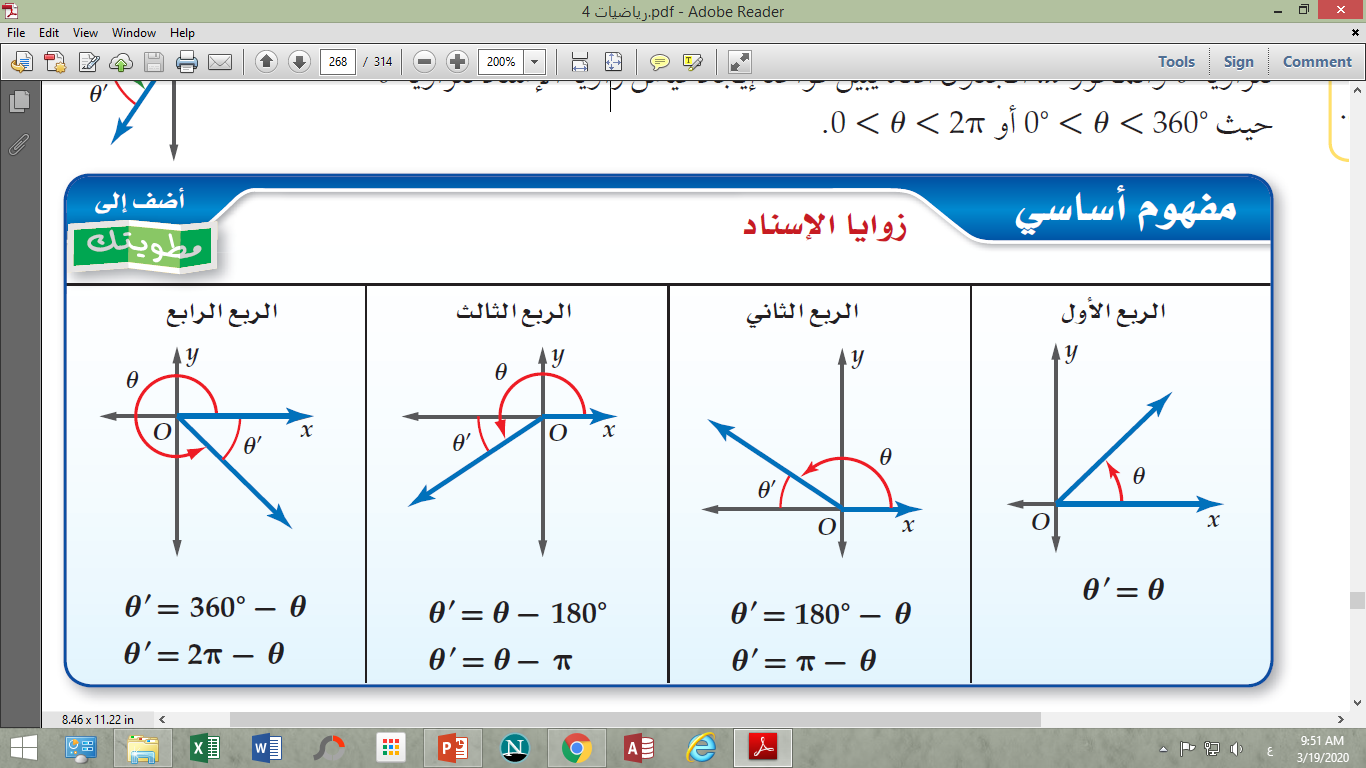 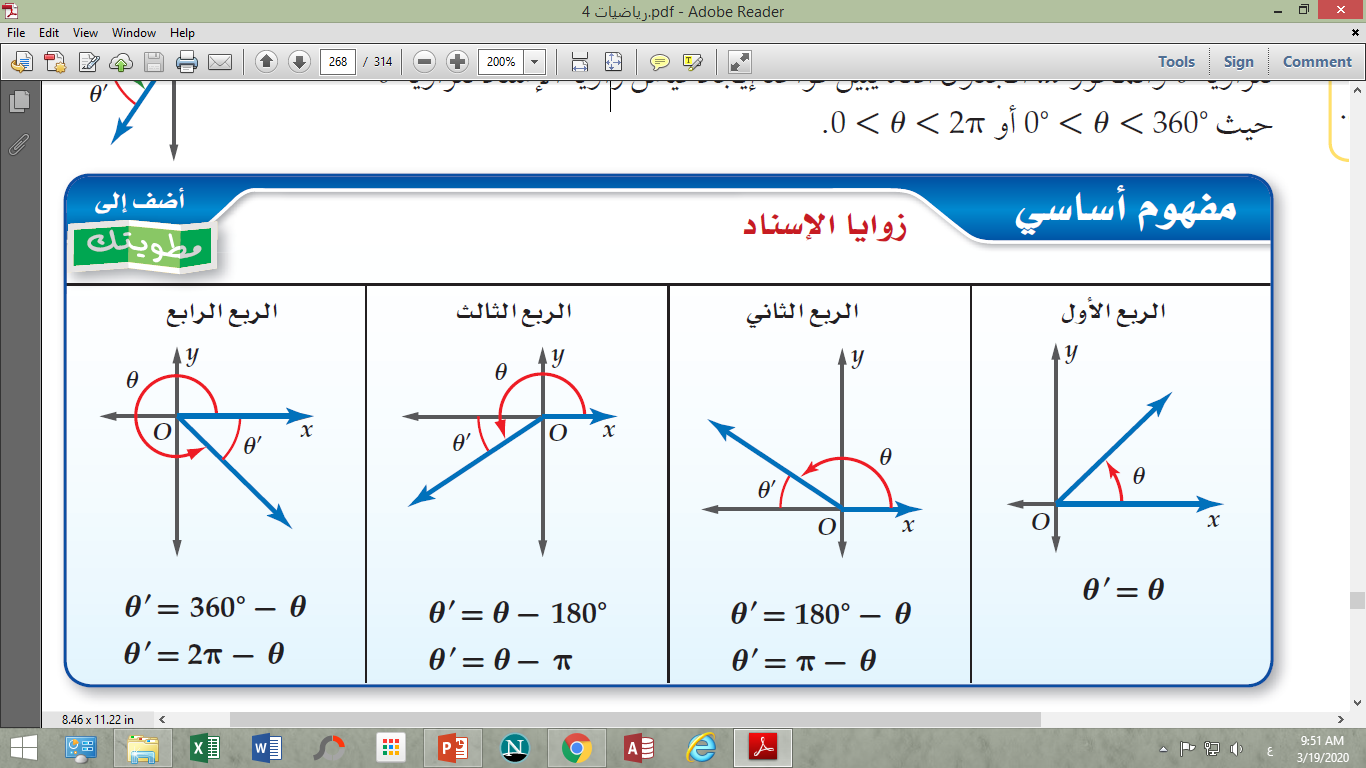 إيجاد زوايا الاسناد
مثال(3)
ارسم الزاويتين المعطى قياس كل منهما فيما يأتي في الوضع القياسي، ثم أوجد زاوية الإسناد لكل منهما:
b)
a)
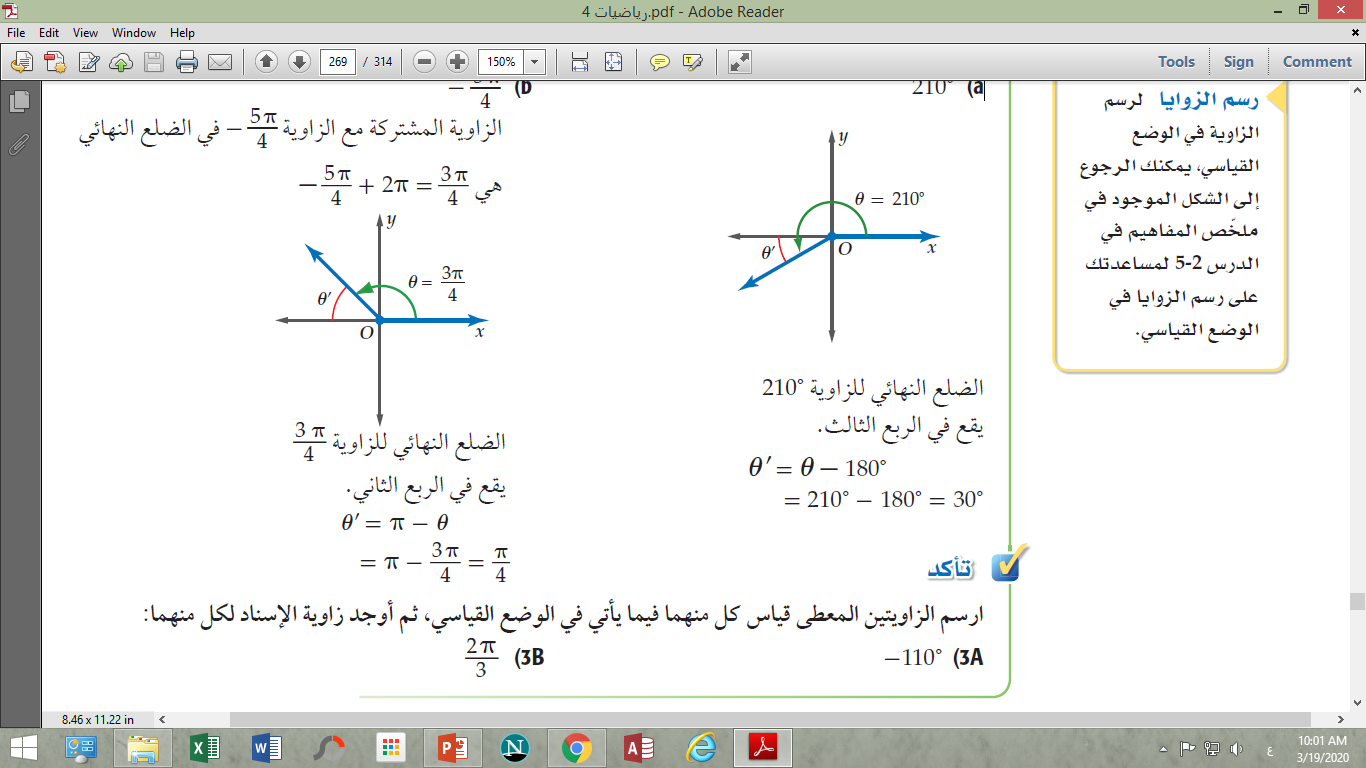 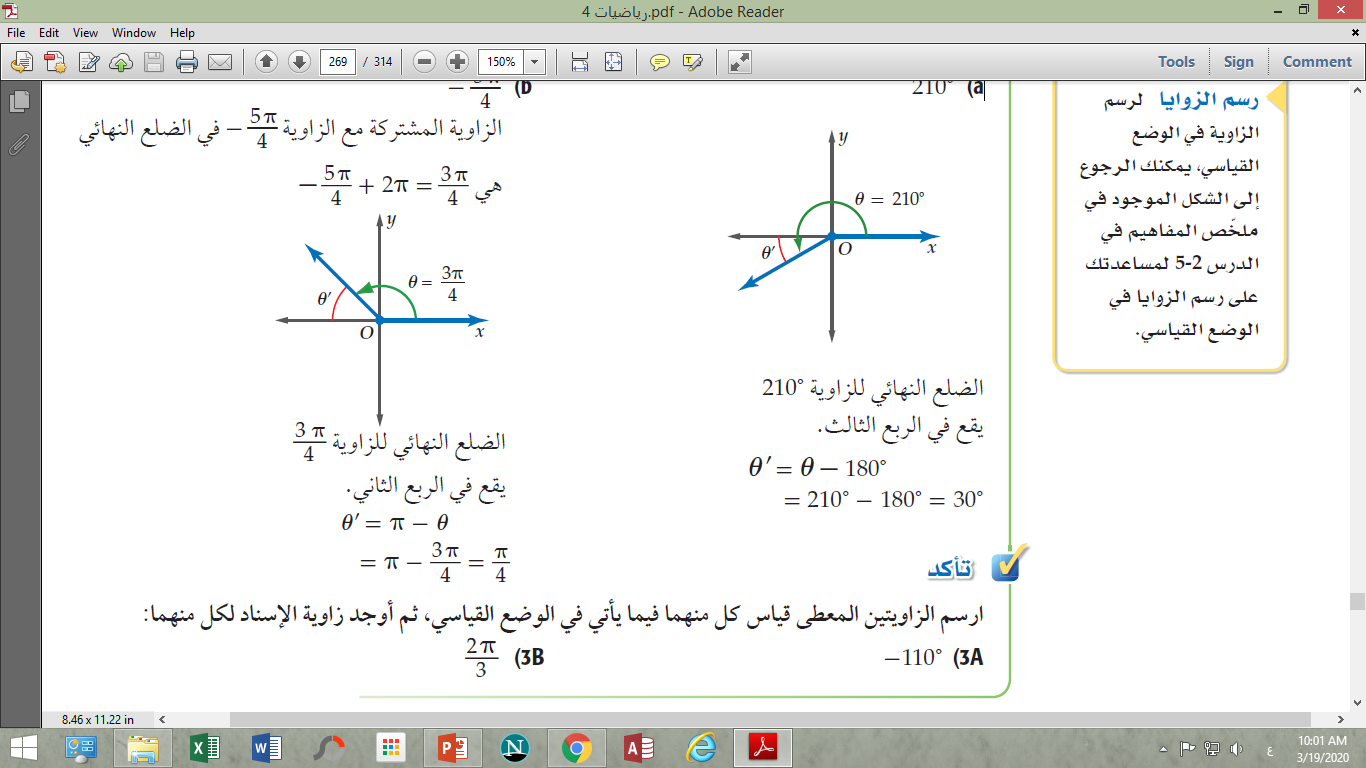 الحل
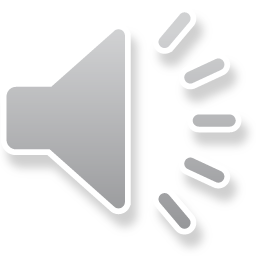 تدريب(3)
إيجاد قيم الدوال المثلثية
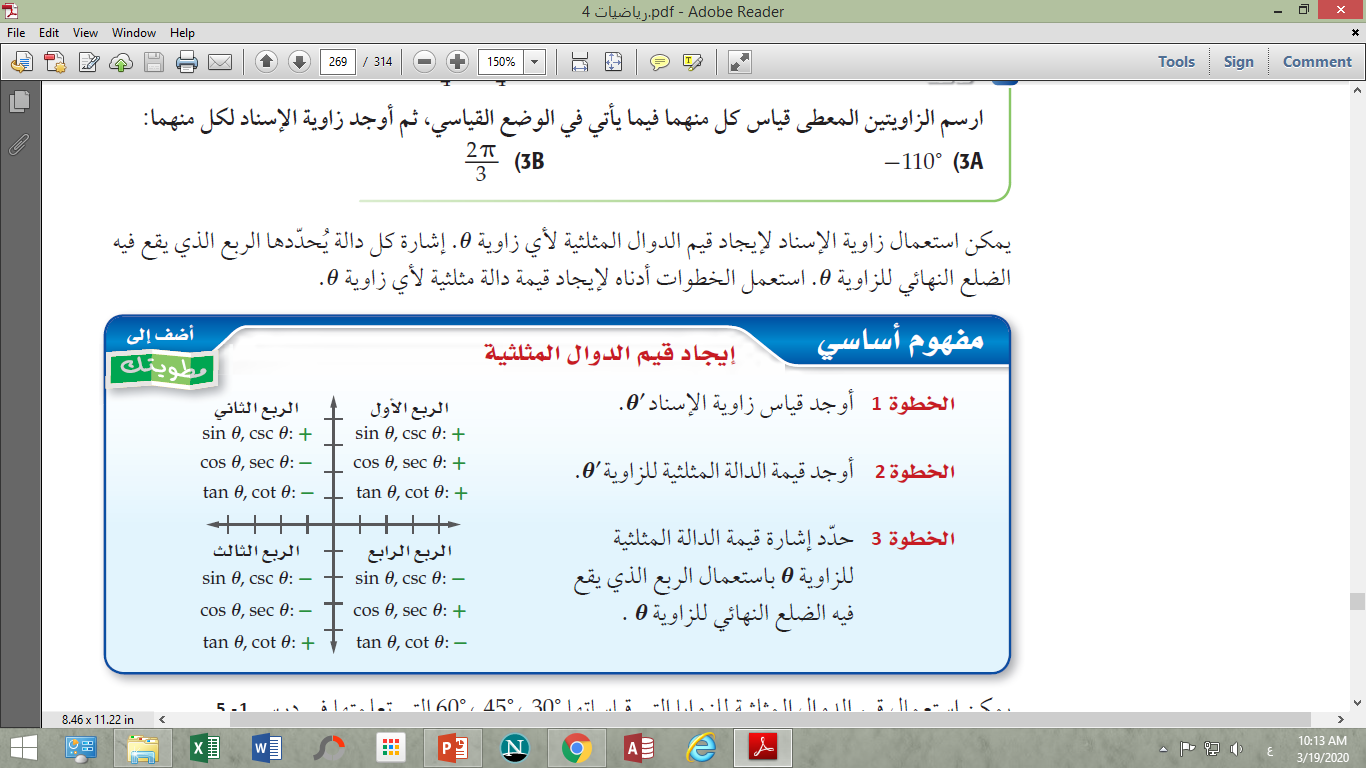 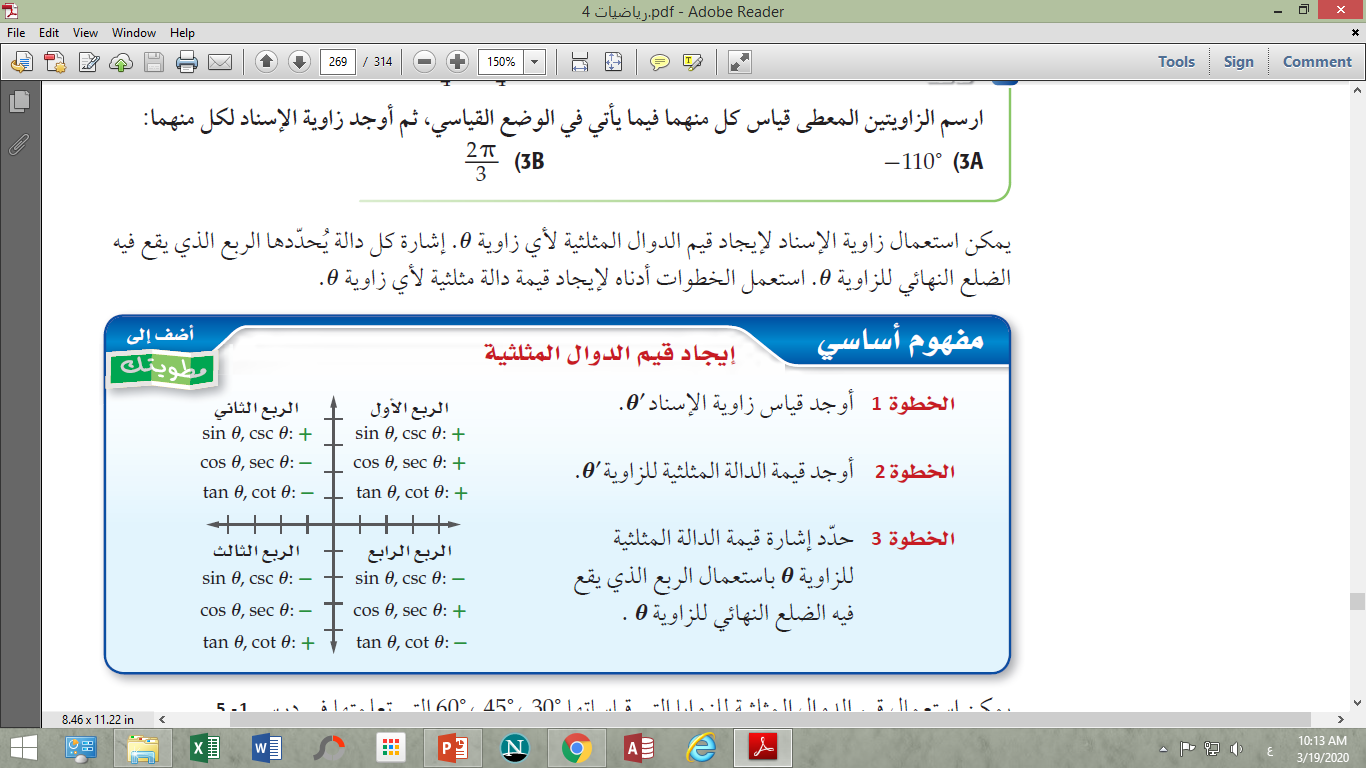 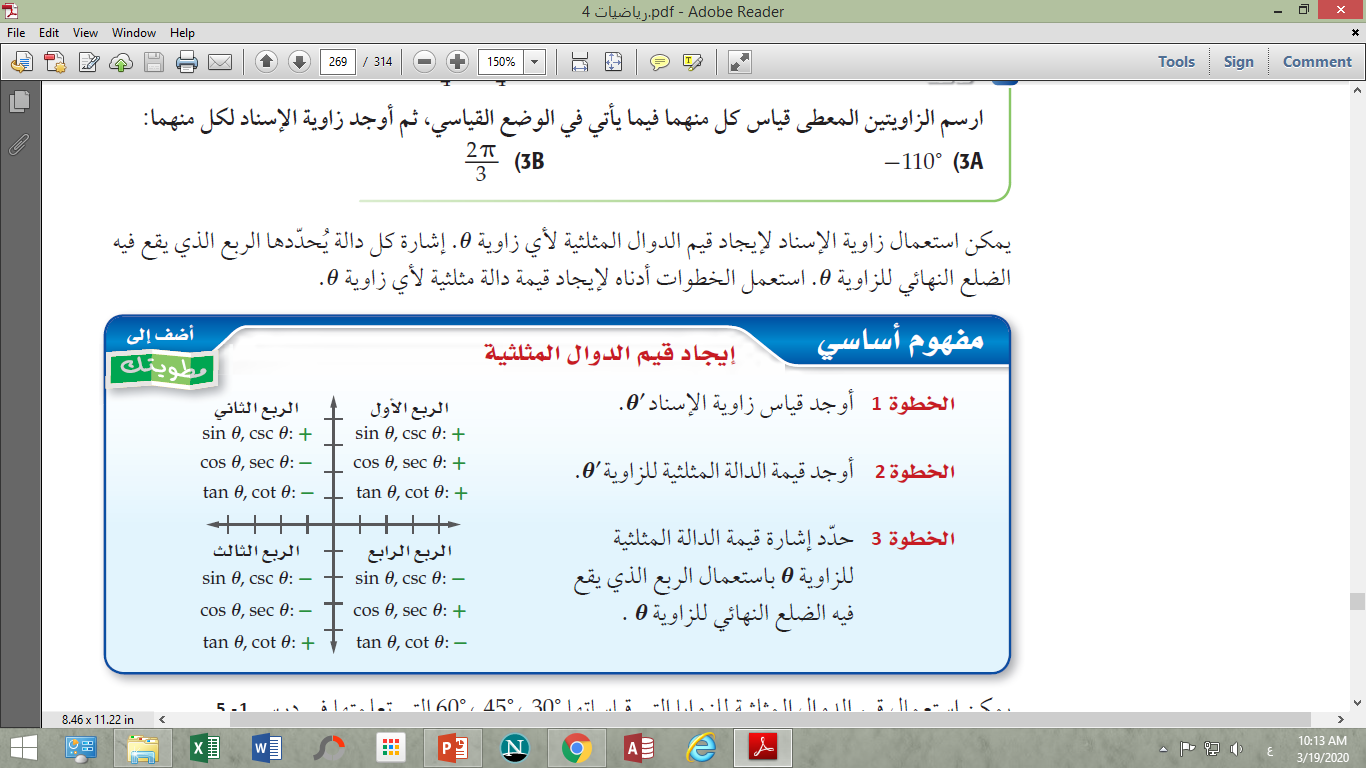 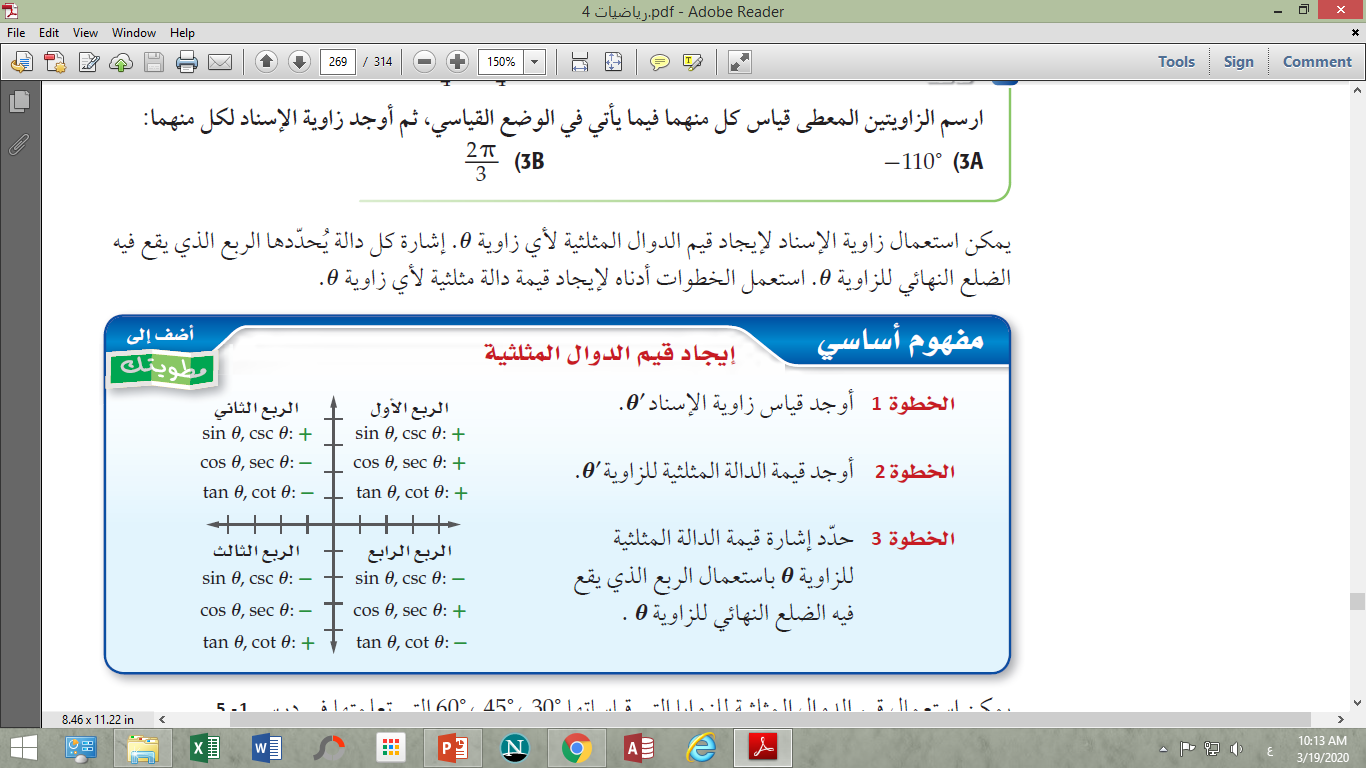 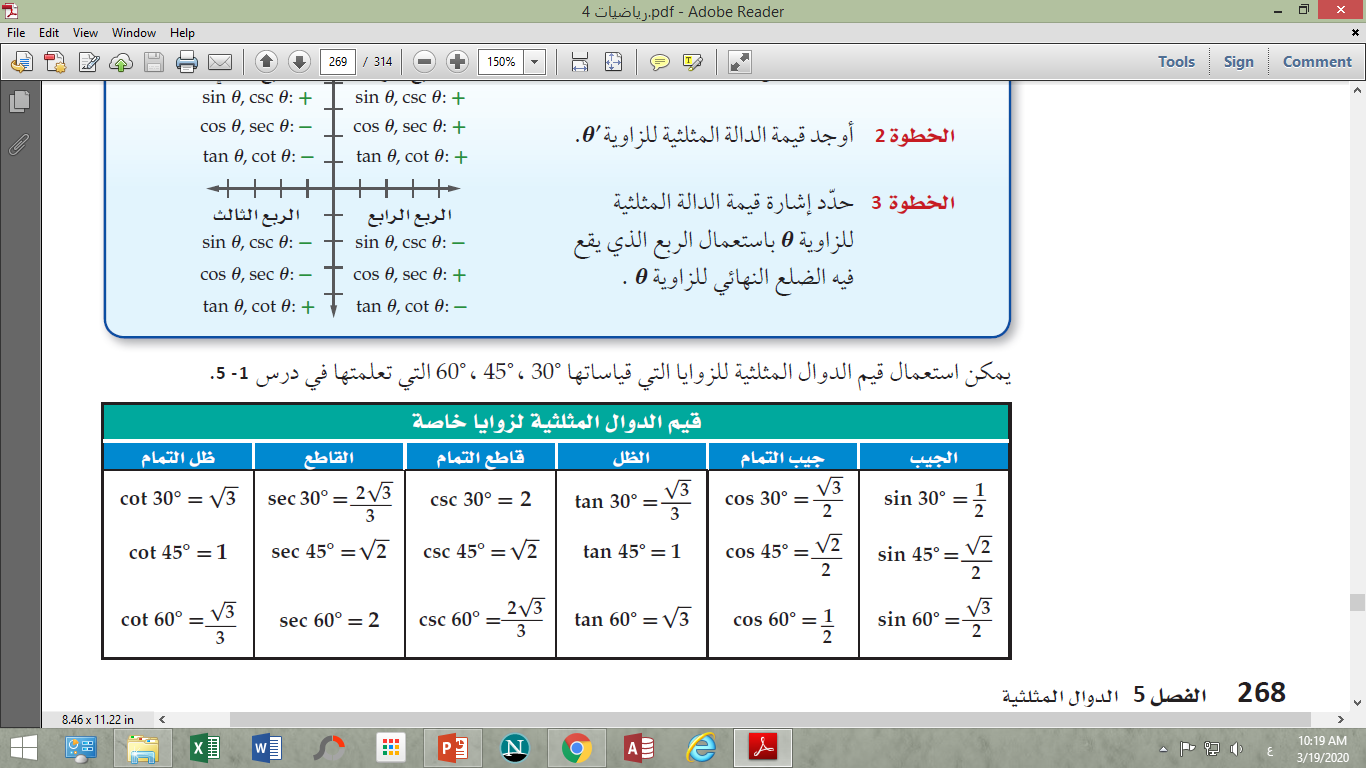 استعمال زاوية الإسناد لإيجاد قيمة دالة مثلثية
مثال(4)
أوجد القيمة الفعلية لكل مما يأتي:
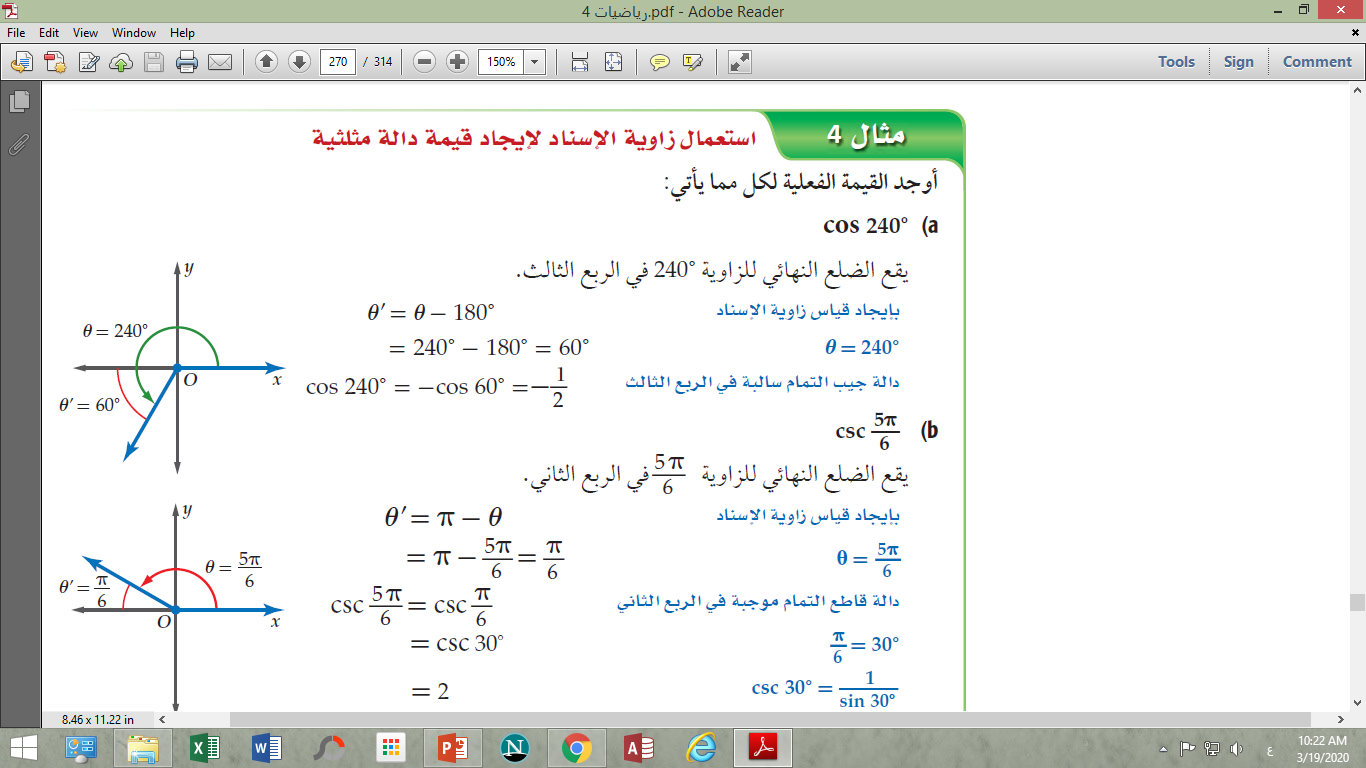 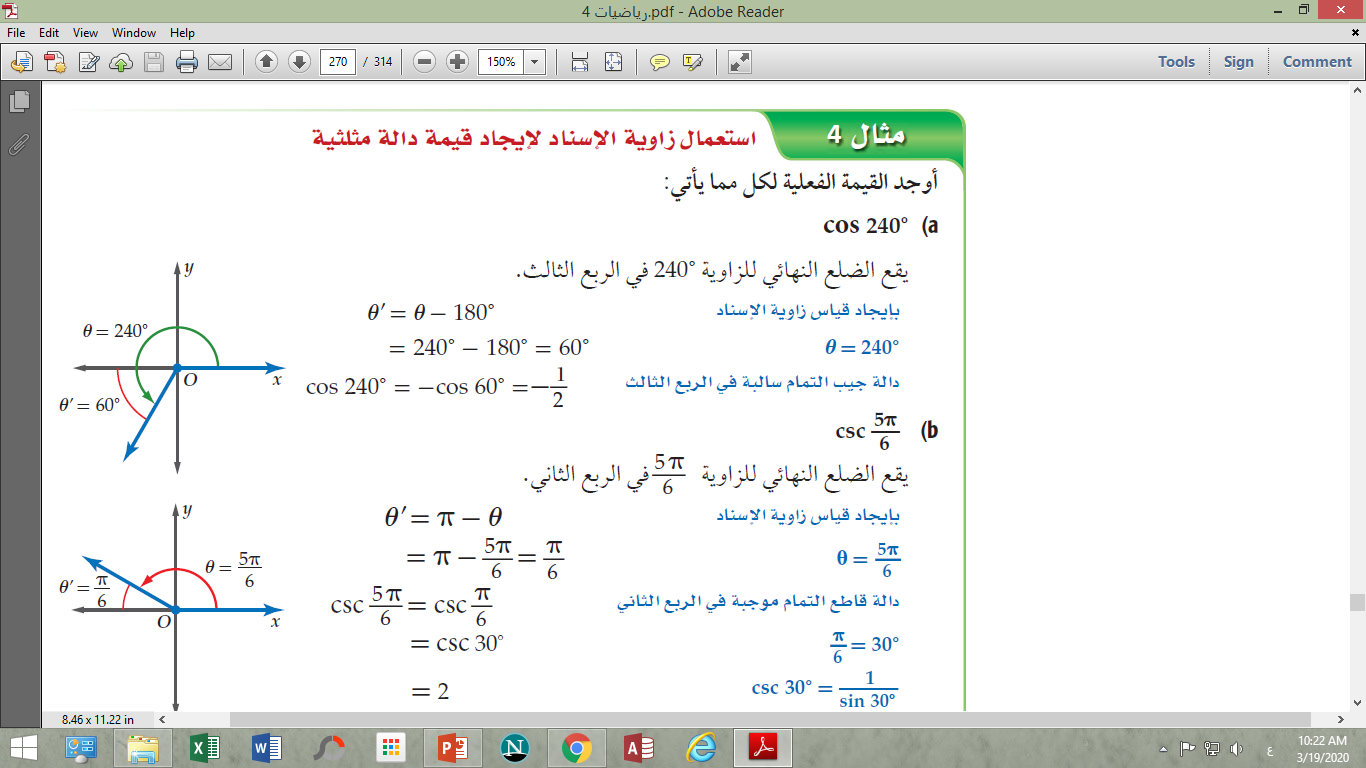 الحل
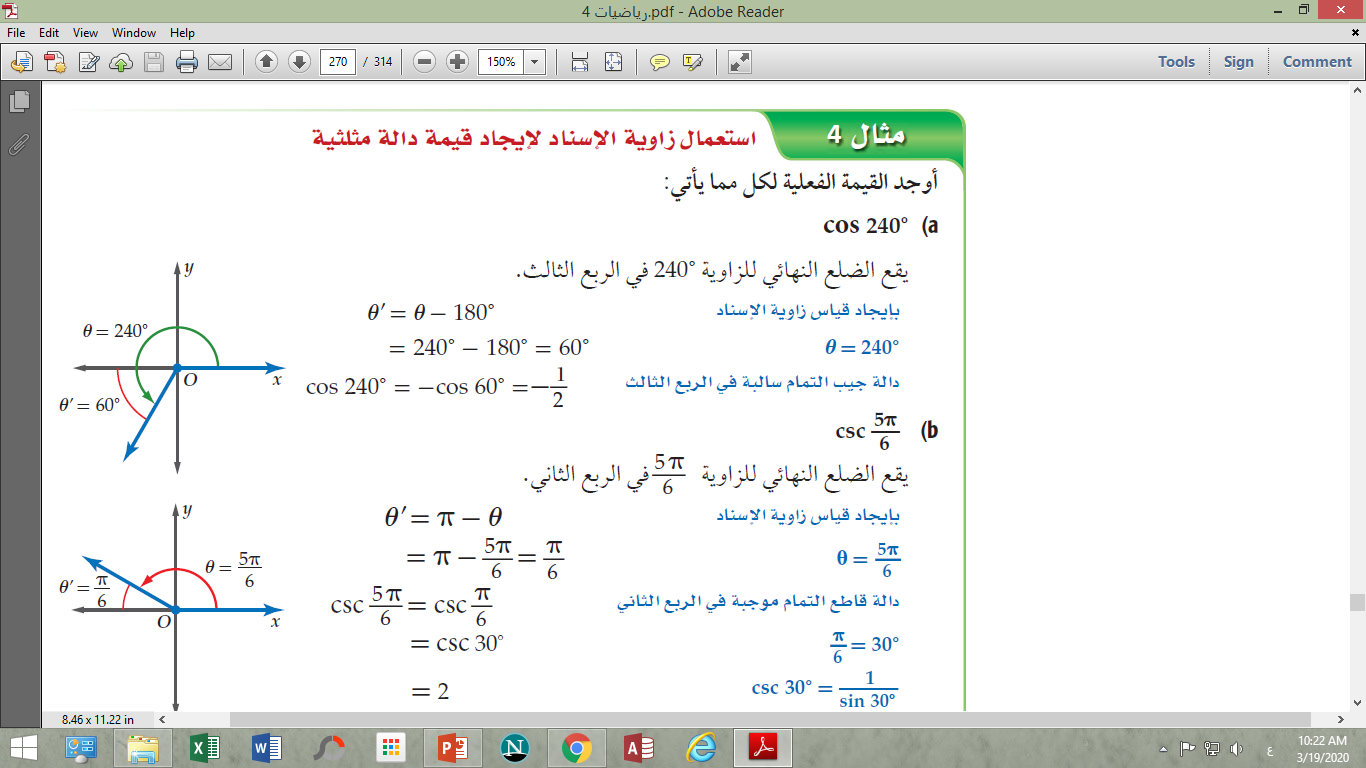 الحل
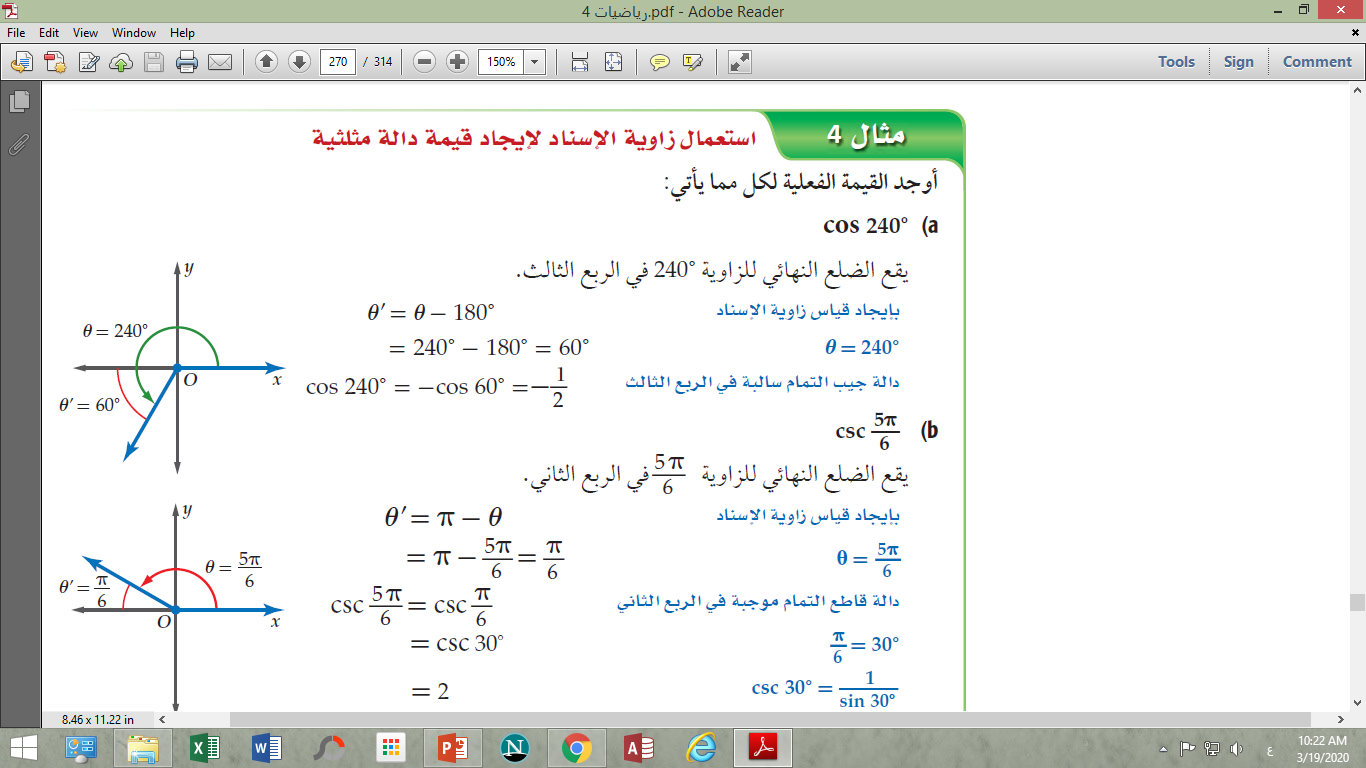 تدريب(4)
انتهى الدرس

تمنياتنا لك بدوام التوفيق والنجاح